Резьбовые соединения
Резьба – винтовая поверхность, которая образуется движением плоского контура по цилиндрической или конической поверхности.
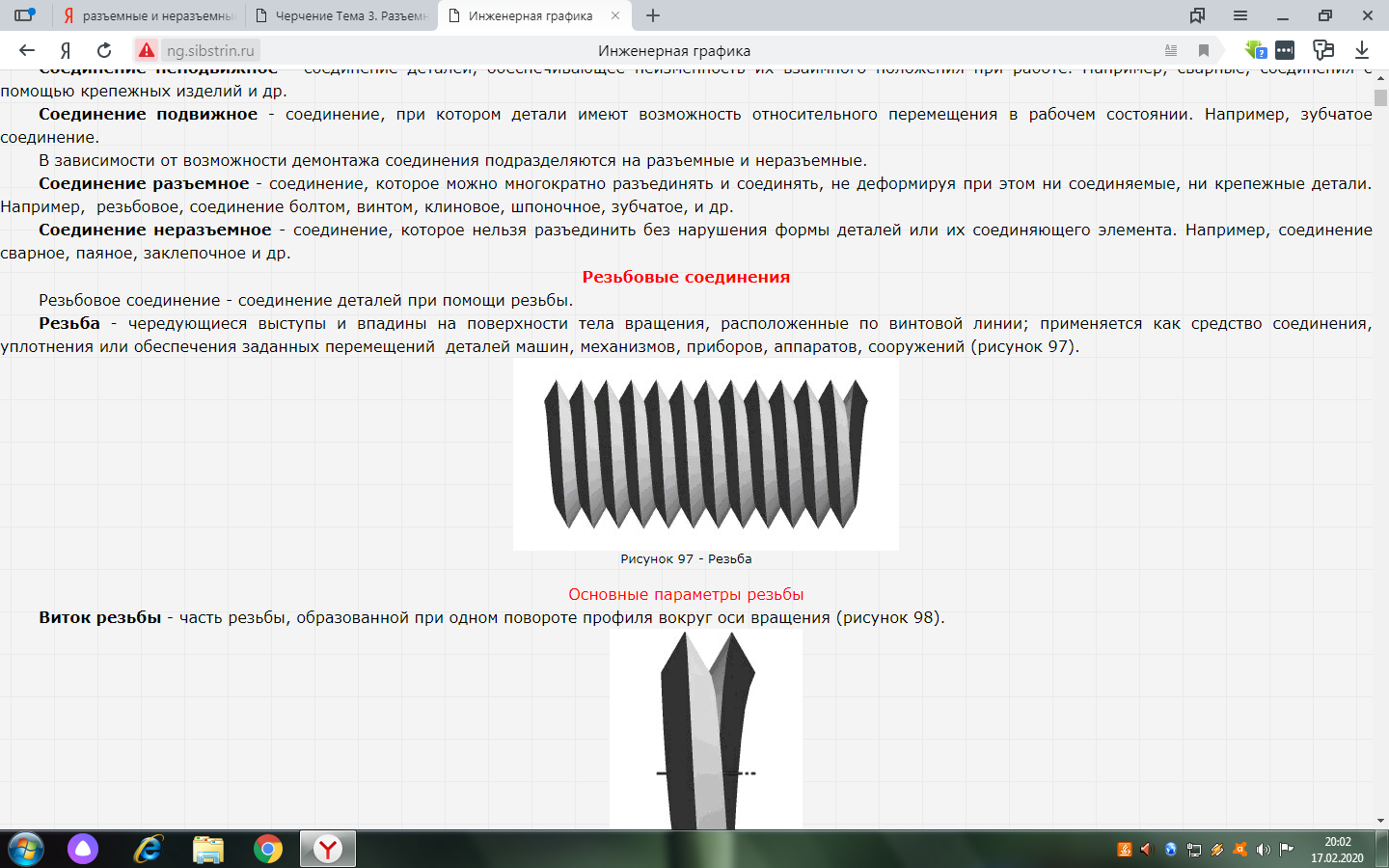 Для классификации резьбы используются следующие основные признаки:

 форма профиля;
 форма поверхности, на которой выполнена резьба;
 расположение резьбы;
 величина шага;
 число и направление заходов;
 эксплуатационное назначение.
Классификация резьб
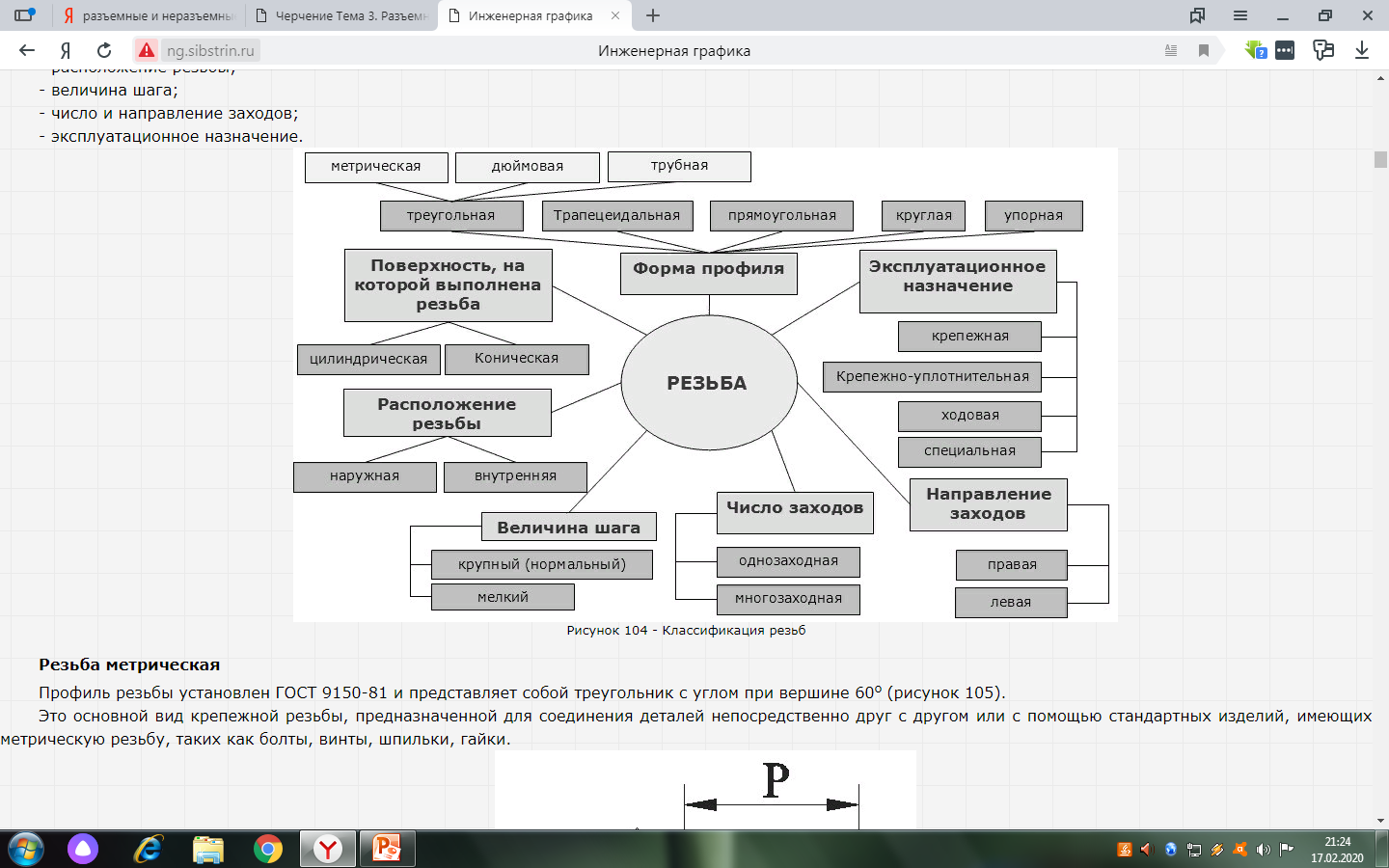 Резьба метрическая
Профиль резьбы представляет
 собой треугольник с углом 
при вершине 60о
 Это основной вид крепежной
 резьбы, предназначенной  для 
соединения деталей  непосредственно
 друг с другом или с  помощью
 стандартных изделий, имеющих метрическую резьбу, таких как болты, винты, шпильки, гайки.
Метрические резьбы выполняются с крупным и мелким шагом.   Мелкий шаг резьбы может быть разным для одного и того же  диаметра, а крупный имеет только одно значение.
Примеры условного обозначения:
М18 - резьба метрическая наружная номинальный диаметр 18 мм, шаг крупный.
М18 х 1,5 - резьба метрическая наружная, номинальный диаметр 18 мм, шаг мелкий Р=1,5.
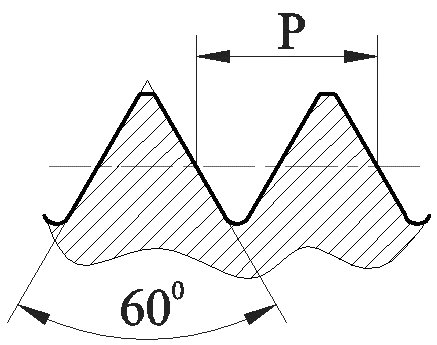 Резьба дюймовая
Резьба треугольного профиля с углом при вершине 55о .
В настоящее время не существует стандарт, регла­ментирующий основные размеры дюймовой резьбы и применение дюймовой резьбы в новых разработках не допускается.
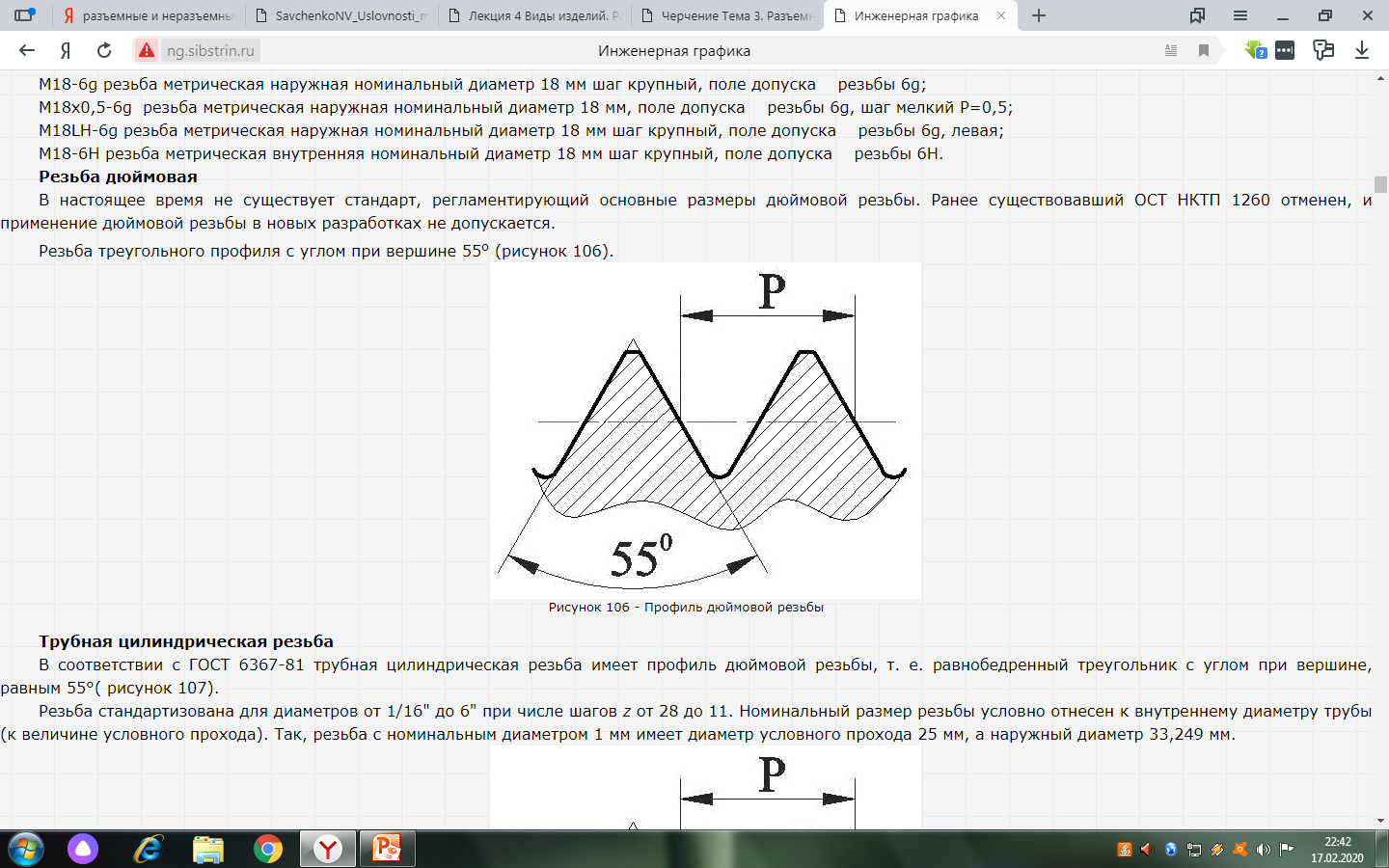 Трубная цилиндрическая резьба
Трубная цилиндрическая резьба имеет профиль дюймовой резьбы, т. е. равнобедренный треугольник с углом при вершине, равным 55°.
Пример  условного  обозначения:
G11/2 -А - резьба трубная цилиндрическая,11/2 условный проход в дюймах, класс точности  А.
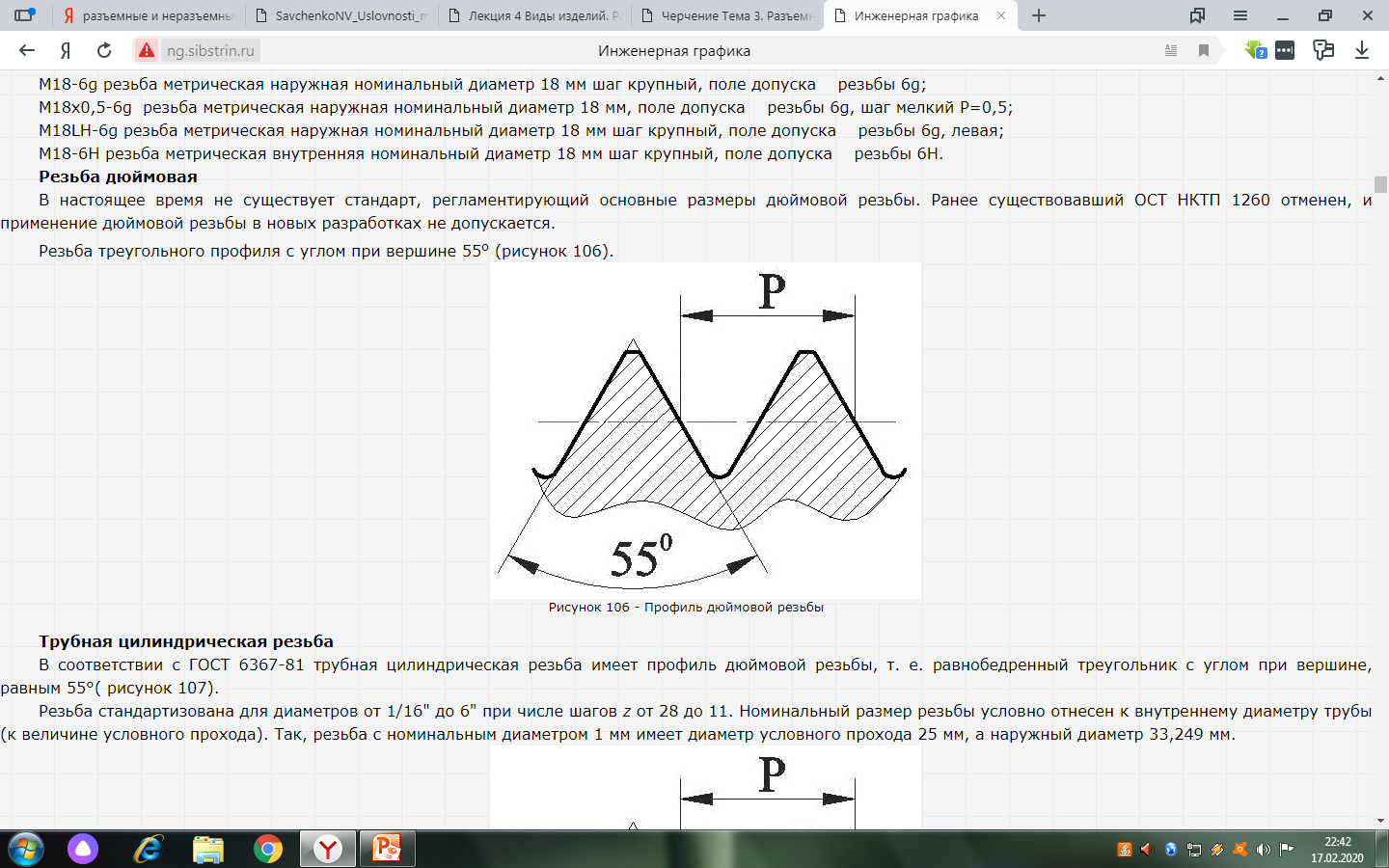 Резьба трапецеидальная
Резьба с профилем в виде равнобочной трапеции с углом 30о . 	Применяется для передачи возвратно-поступательного движения   или   вращения   в   тяжело  нагруженных   подвижных резьбовых   соединениях.   Трапецеидальная   резьба    может быть однозаходной и многозаходной.







Пример условного обозначения:
Tr40х6 - трапецеидальная однозаходная резьба с наружным диаметром 40 мм, шагом 6 мм.
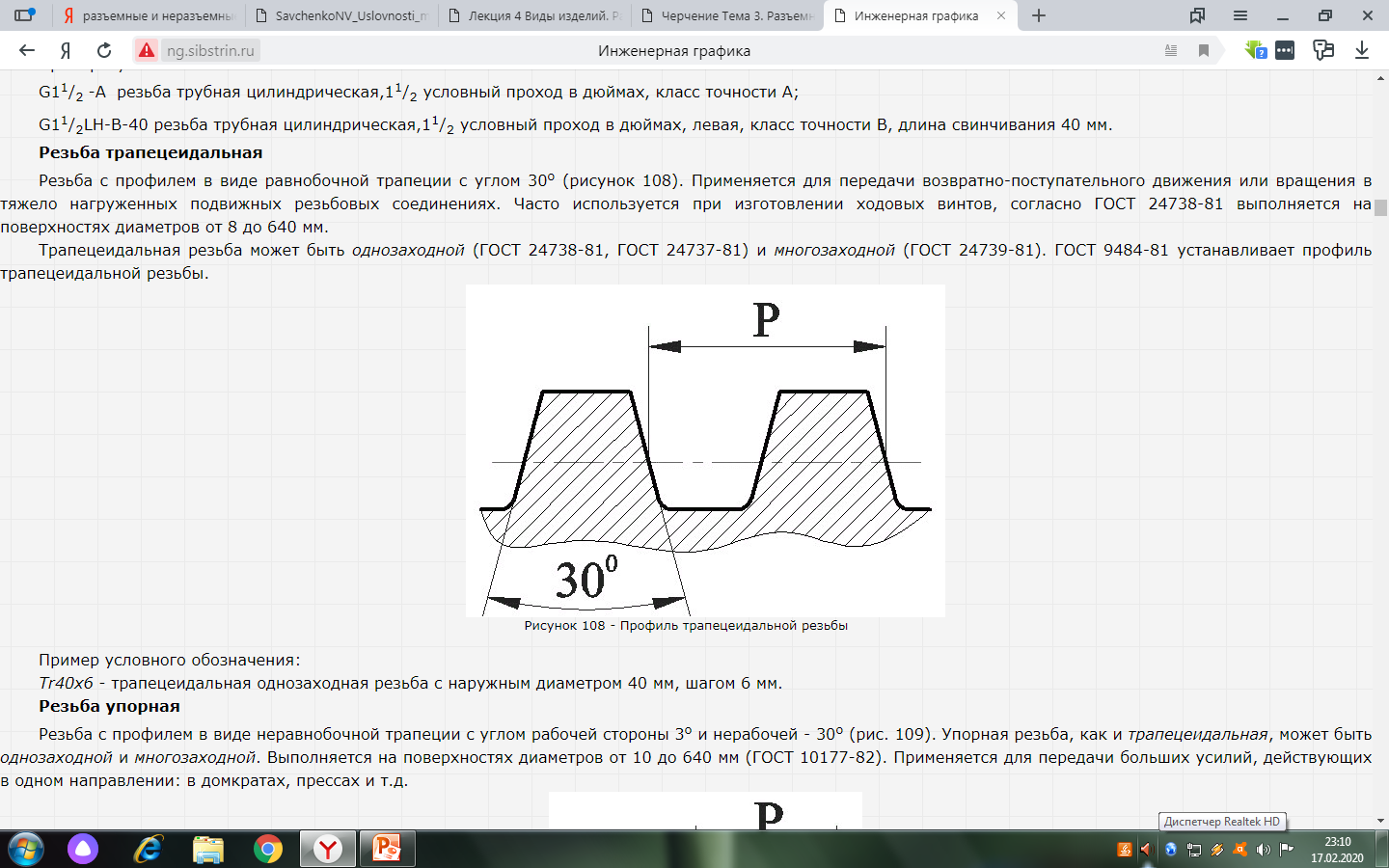 Резьба упорная
Резьба  с  профилем  в виде  неравнобочной  трапеции  с  углом рабочей стороны 3о и нерабочей - 30о ). Упорная резьба может быть однозаходной и многозаходной. 
Применяется для  передачи  больших
 усилий,  действующих  в   одном 
направлении: в домкратах, прессах и т.д.

Пример  условного  обозначения:
S80х10 - упорная однозаходная резьба
 с наружным диаметром 80 мм, 
шагом 10 мм.
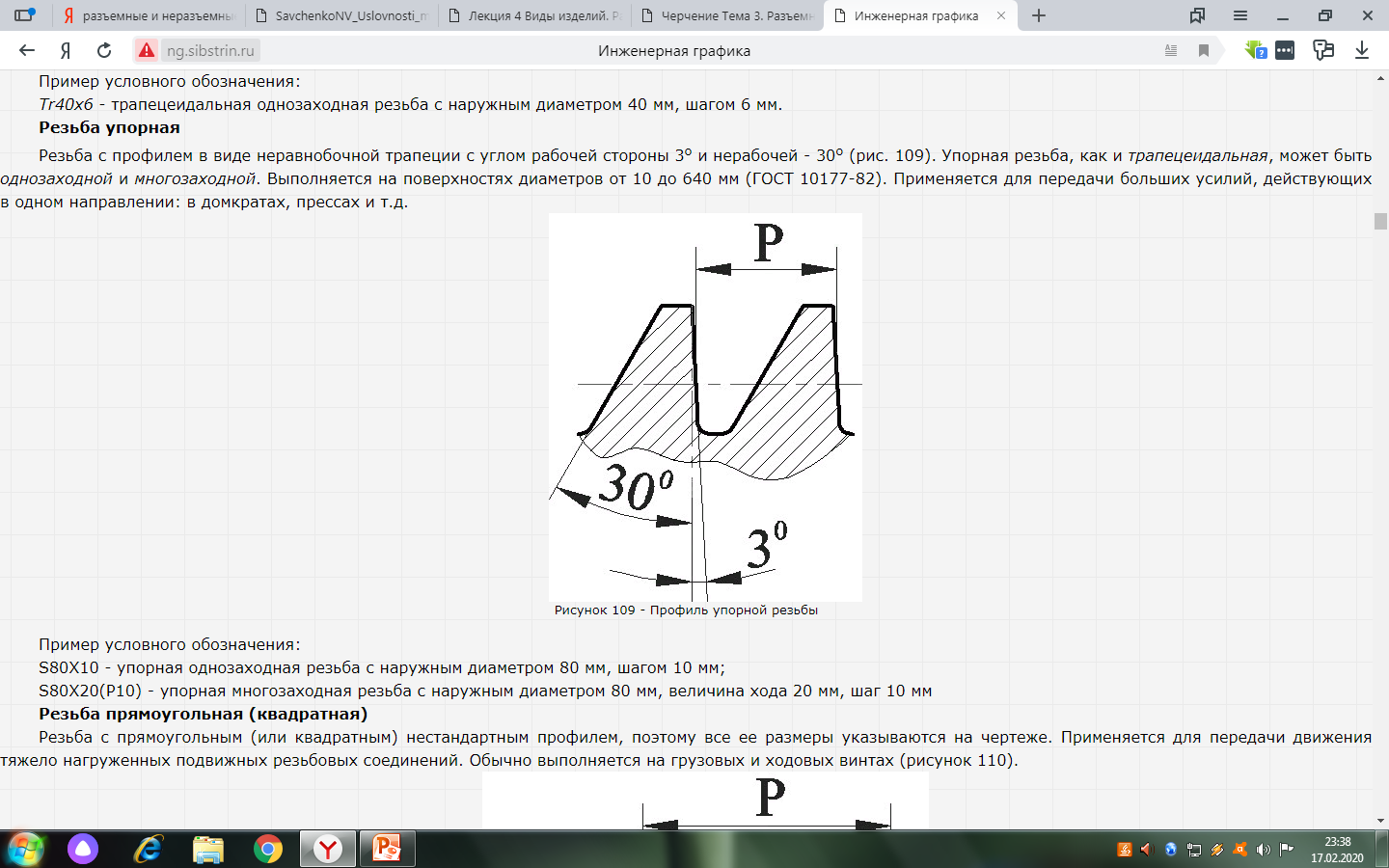 Резьба прямоугольная (квадратная)
Резьба с прямоугольным (или квадратным) нестандартным профилем, поэтому все ее размеры указываются на чертеже. Применяется для передачи движения тяжело нагруженных подвижных резьбовых соединений.
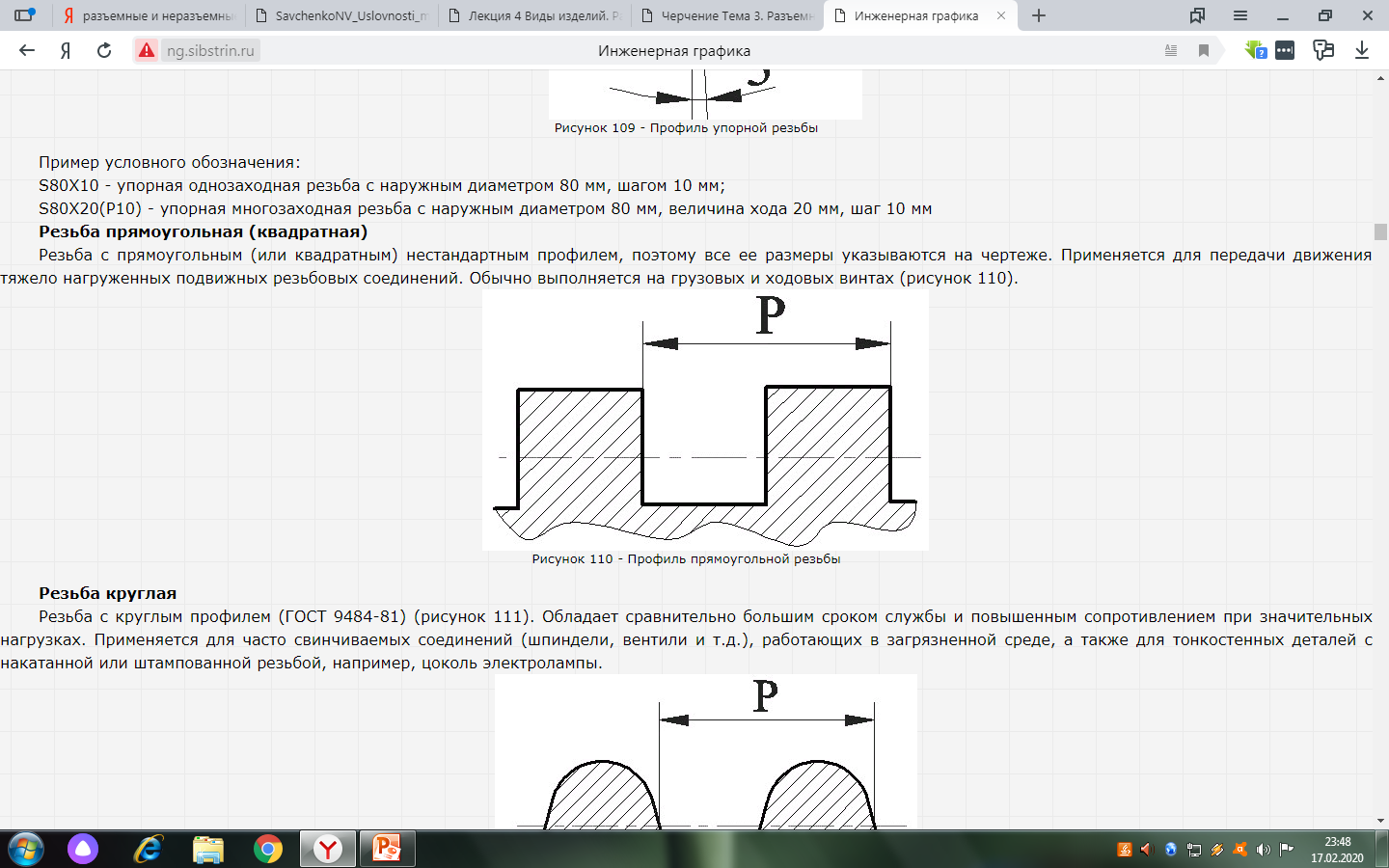 Резьба круглая
Резьба с круглым профилем. Обладает сравнительно большим сроком службы и повышенным сопротивлением при значительных нагрузках. Применяется для часто свинчиваемых соединений, работающих в загрязненной среде, а также для тонкостенных деталей с накатанной или штампованной резьбой, например, цоколь электролампы.

Пример условного обозначения:
Rd16 - круглая резьба с наружным 
диаметром 16 мм.
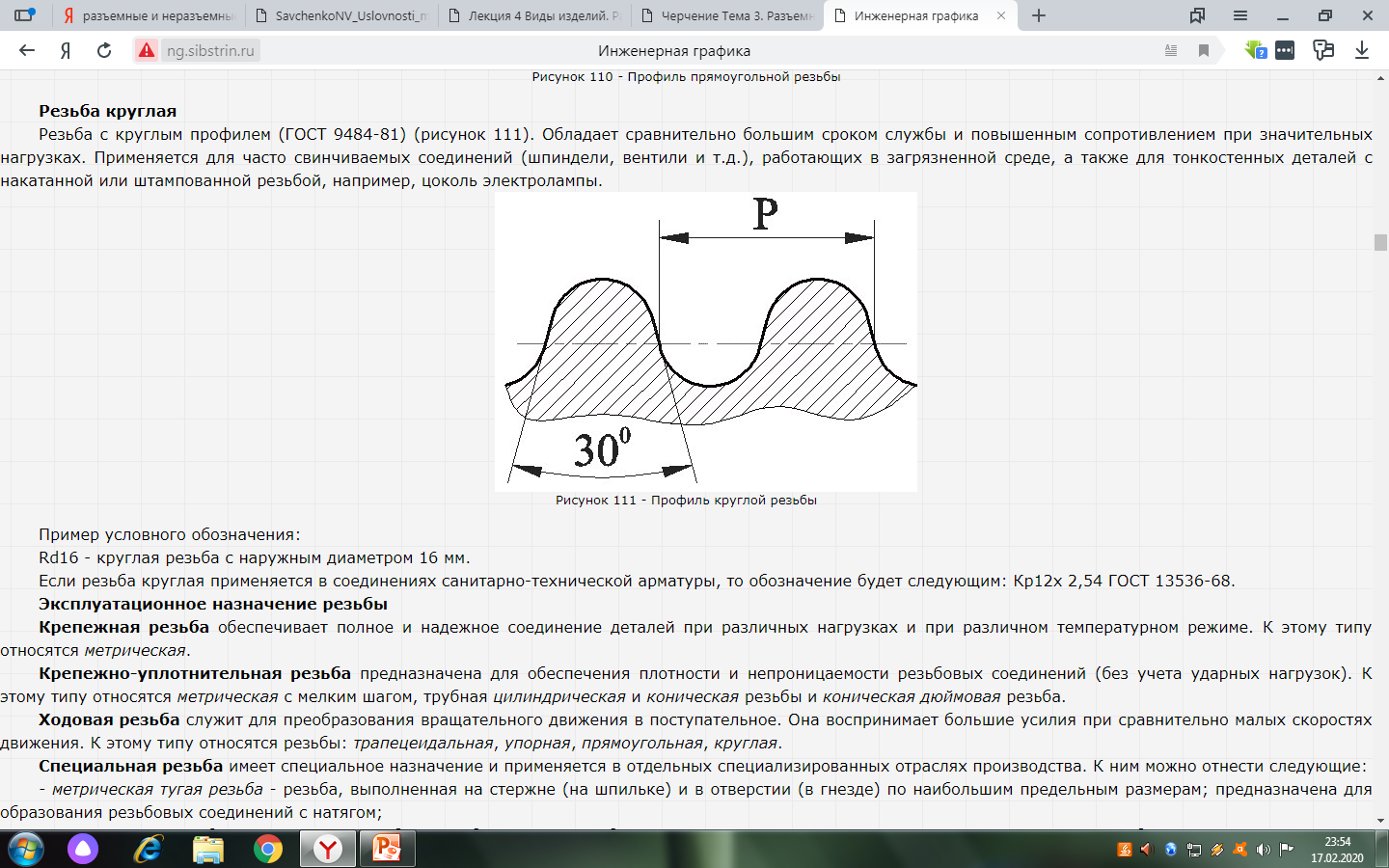 Эксплуатационное назначение резьбы
Крепежная резьба обеспечивает полное и надежное соединение деталей при различных нагрузках и при различном температурном режиме. К этому типу относятся метрическая.

Крепежно-уплотнительная резьба предназначена для обеспечения плотности и непроницаемости резьбовых соединений. К этому типу относятся метрическая с мелким шагом, трубная цилиндрическая и коническая резьбы и коническая дюймовая резьба.

Ходовая резьба служит для преобразования вращательного движения в поступательное. Она воспринимает большие усилия при сравнительно малых скоростях движения. К этому типу относятся резьбы: трапецеидальная, упорная, прямоугольная, круглая.
Специальная резьба имеет специальное назначение и применяется в отдельных специализированных отраслях производства. К ним можно отнести следующие:
- метрическая тугая резьба - резьба, выполненная на стержне (на шпильке) и в отверстии (в гнезде) по наибольшим предельным размерам; предназначена для образования резьбовых соединений с натягом;
- метрическая резьба с зазорами - резьба с необходимая для обеспечения легкой свинчиваемости и развинчиваемости резьбовых соединений деталей, работающих при высоких температурах, когда создаются условия для схватывания (сращивания) окисных пленок, которыми покрыта поверхность резьбы;
- часовая резьба (метрическая) - резьба, применяемая в часовой промышленности (диаметры от 0,25 до 0,9 мм);
- резьба для микроскопов - резьба, предназначена для соединения тубуса с объективом; имеет два размера: 1) дюймовая - диаметр 4/5 І (20,270 мм) и шаг 0,705 мм (36 ниток на 1І); 2) метрическая - диаметр 27 мм, шаг 0,75 мм;
- окулярная многозаходная резьба - рекомендуемая для оптических приборов; профиль резьбы - равнобочная трапеция с углом 60 0.
Основные параметры резьбы
Наружный диаметр резьбы (d) – диаметр выступов наружной резьбы




Внутренний диаметр резьбы (d1) – диаметр впадин.
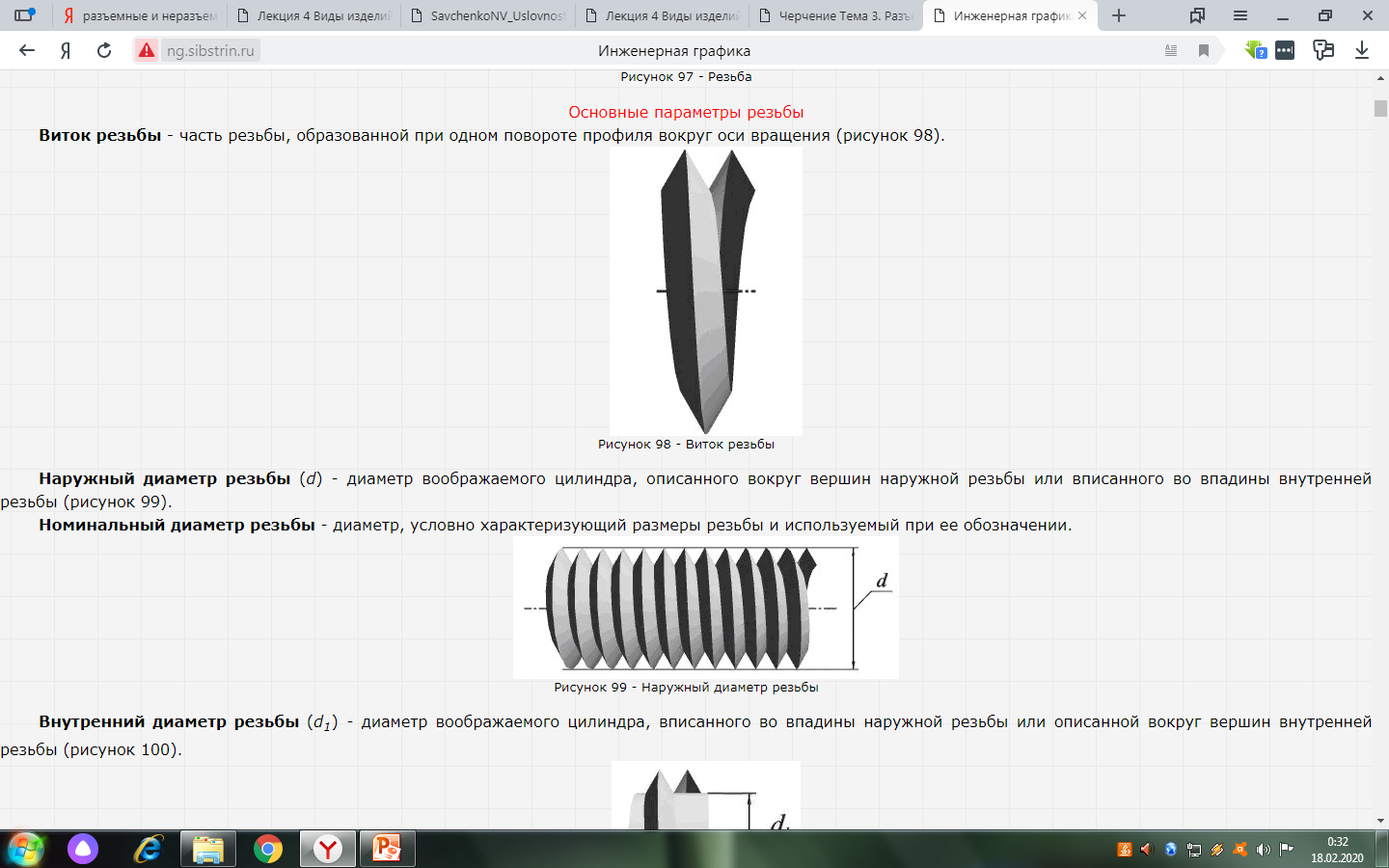 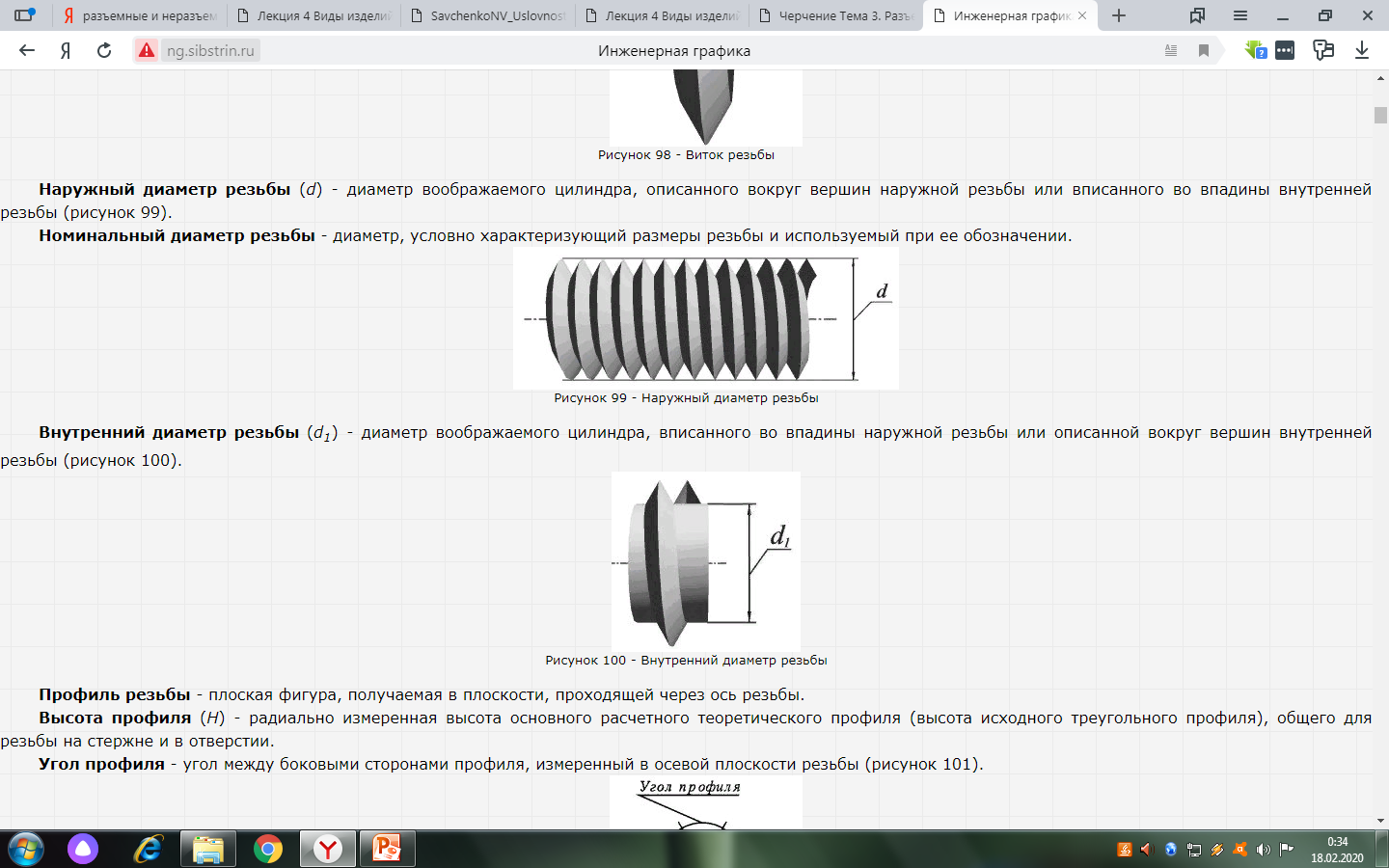 Профиль резьбы - плоская фигура, получаемая в плоскости, проходящей через ось резьбы.
Угол профиля - угол между боковыми сторонами профиля, измеренный в осевой плоскости резьбы.







Шаг резьбы (P) - расстояние между соседними одноименными боковыми сторонами профиля резьбы, измеренное в направлении, параллельном её оси.
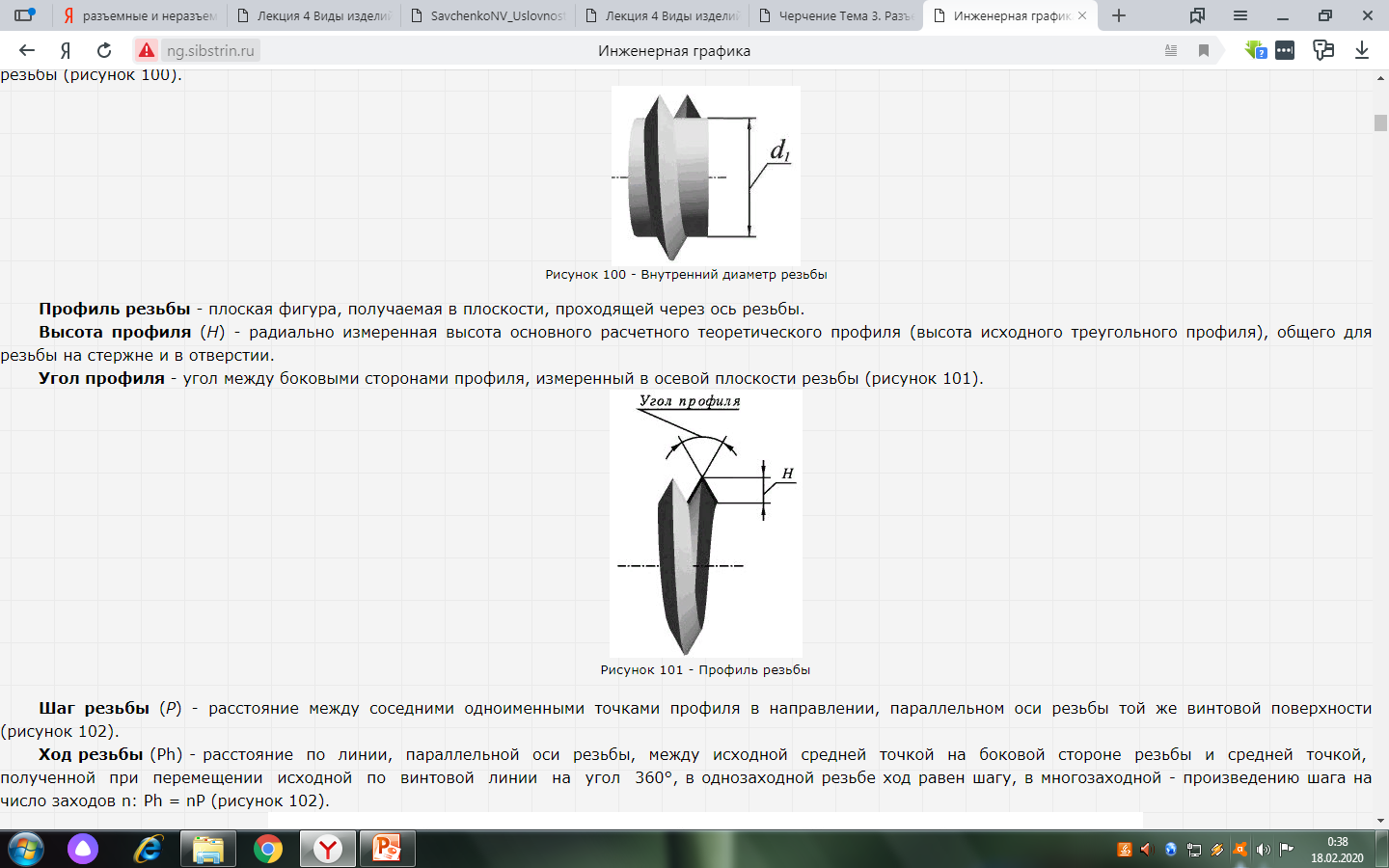 Ход резьбы (Ph) – перемещение профиля резьбы вдоль оси за один полный оборот. Ph = nP, где n – число заходов.
Резьбу, образованную движением одного профиля, называют однозаходной, образованную движением двух, трех и более одинаковых профилей, - многозаходной.








Резьба бывает правая (ввинчивание по часовой стрелке) и левая (ввинчивание против часовой стрелки).
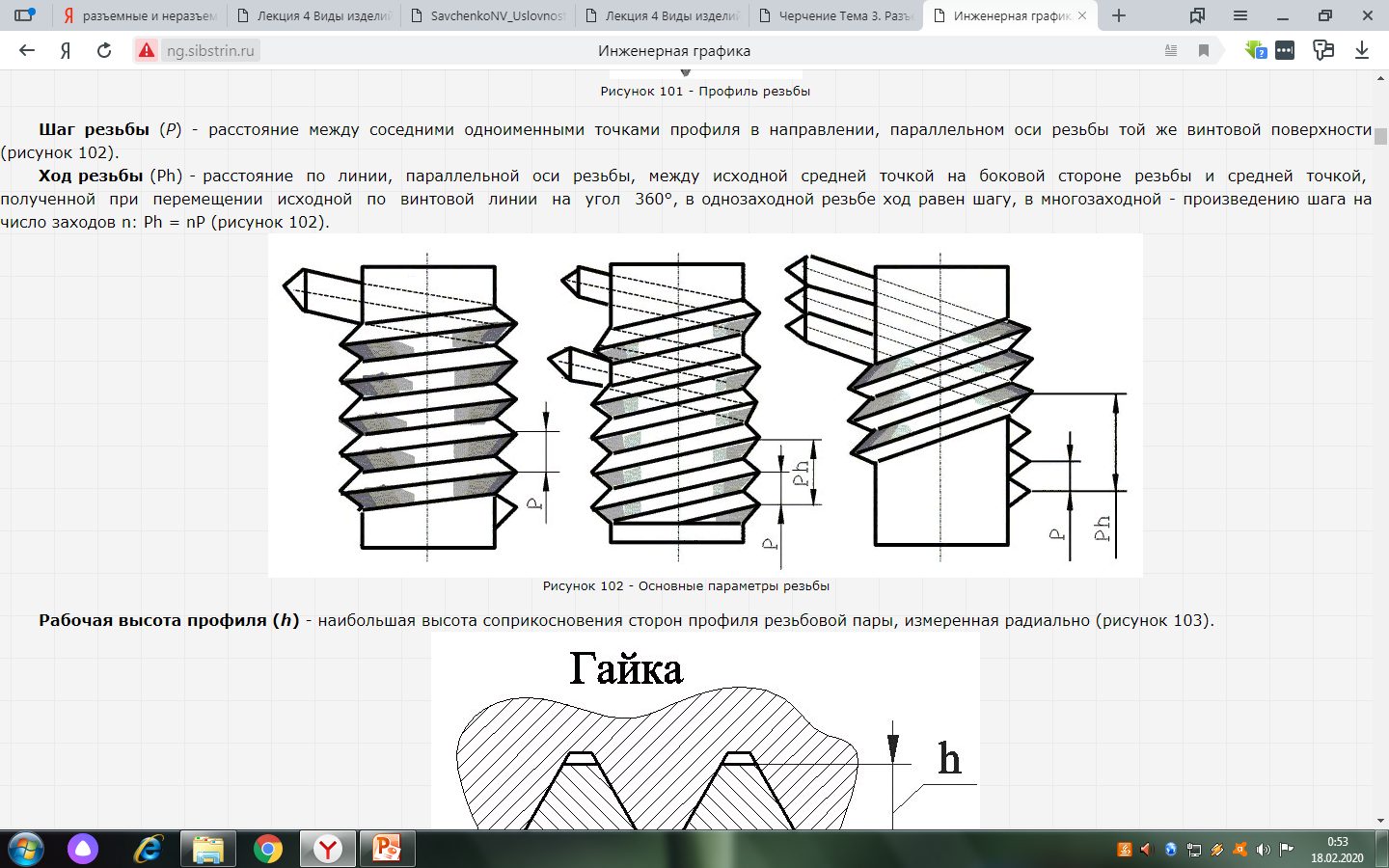 Сбег резьбы l3 – участок неполного профиля в зоне перехода резьбы в гладкую часть предмета. 
Недовод резьбы l4 – величина ненарезанной части поверхности между концом сбега и опорной поверхностью детали.
Недорез резьбы l2  включает в себя сбег и недовод резьбы. 
Чтобы устранить сбег или недорез резьбы, выполняют проточку b. Чтобы облегчить ввинчивание резьбового стержня, на конце резьбы выполняют коническую фаску c под углом 45.
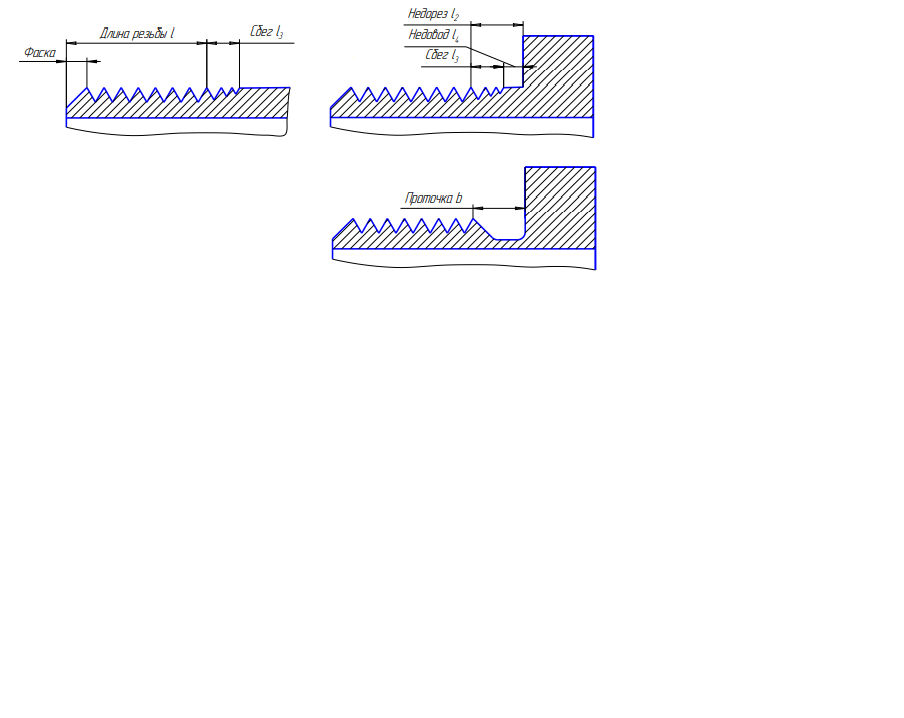 Изображение резьбы
На стержне резьбу изображают сплошными основными толстыми линиями по наружному диаметру резьбы и сплошными тонкими линиями по внутреннему диаметру, которые должны пересекать границу фаски. На изображениях, полученных проецированием на плоскость, перпендикулярную к оси стержня, по внутреннему диаметру резьбы проводят дугу, приблизительно равную ¾ окружности и разомкнутую в любом месте
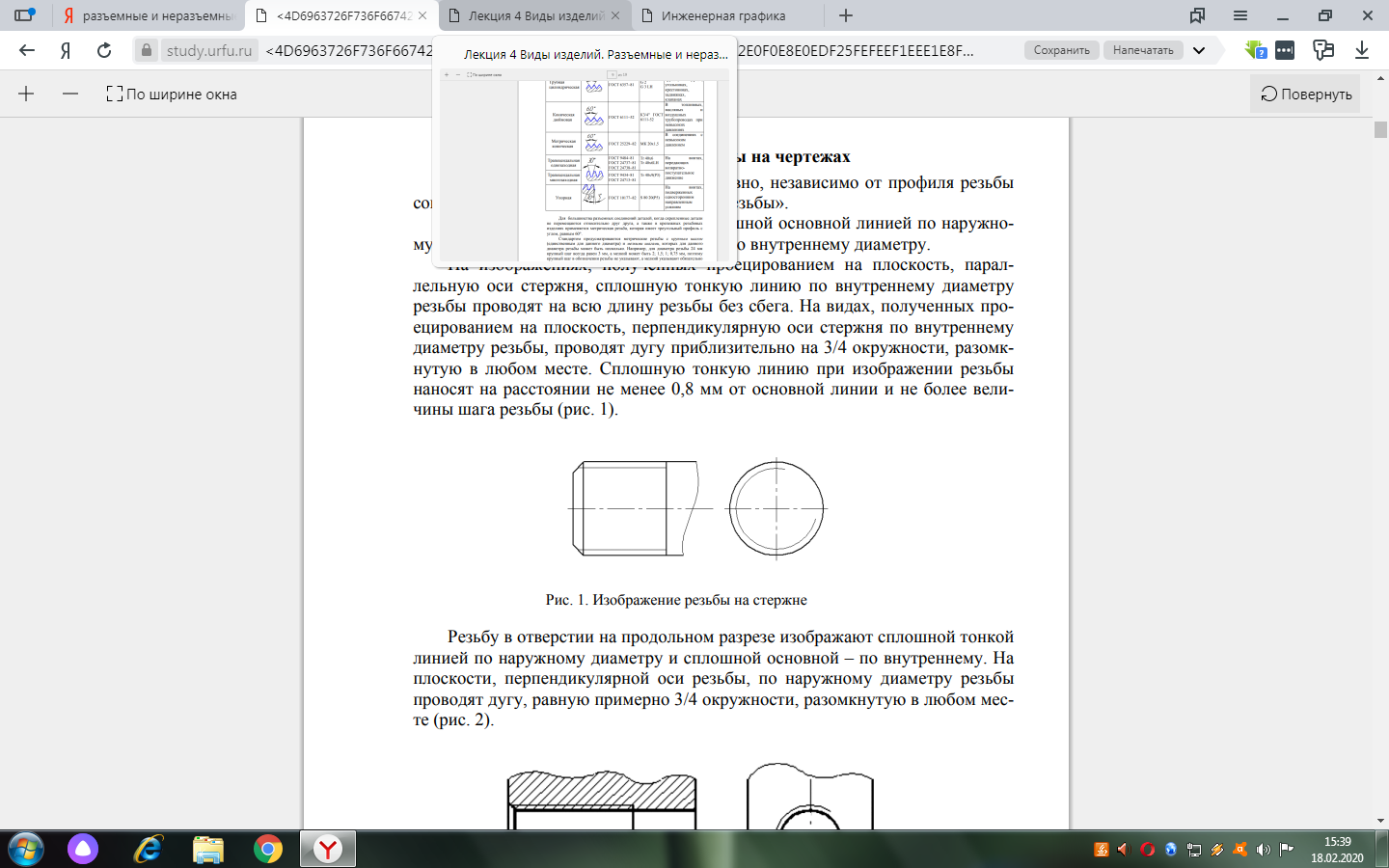 В отверстии резьбу изображают сплошными основными толстыми линиями по внутреннему диаметру и сплошными тонкими по наружному. На изображениях, полученных проецированием на плоскость, перпендикулярную к оси отверстия, по наружному диаметру резьбы проводят тонкой линией дугу, приблизительно равную ¾ окружности, разомкнутую в любом месте. 
Штриховку в разрезах следует доводить до сплошных основных толстых линий. Границу нарезки резьбы изображают сплошной основной толстой линией.
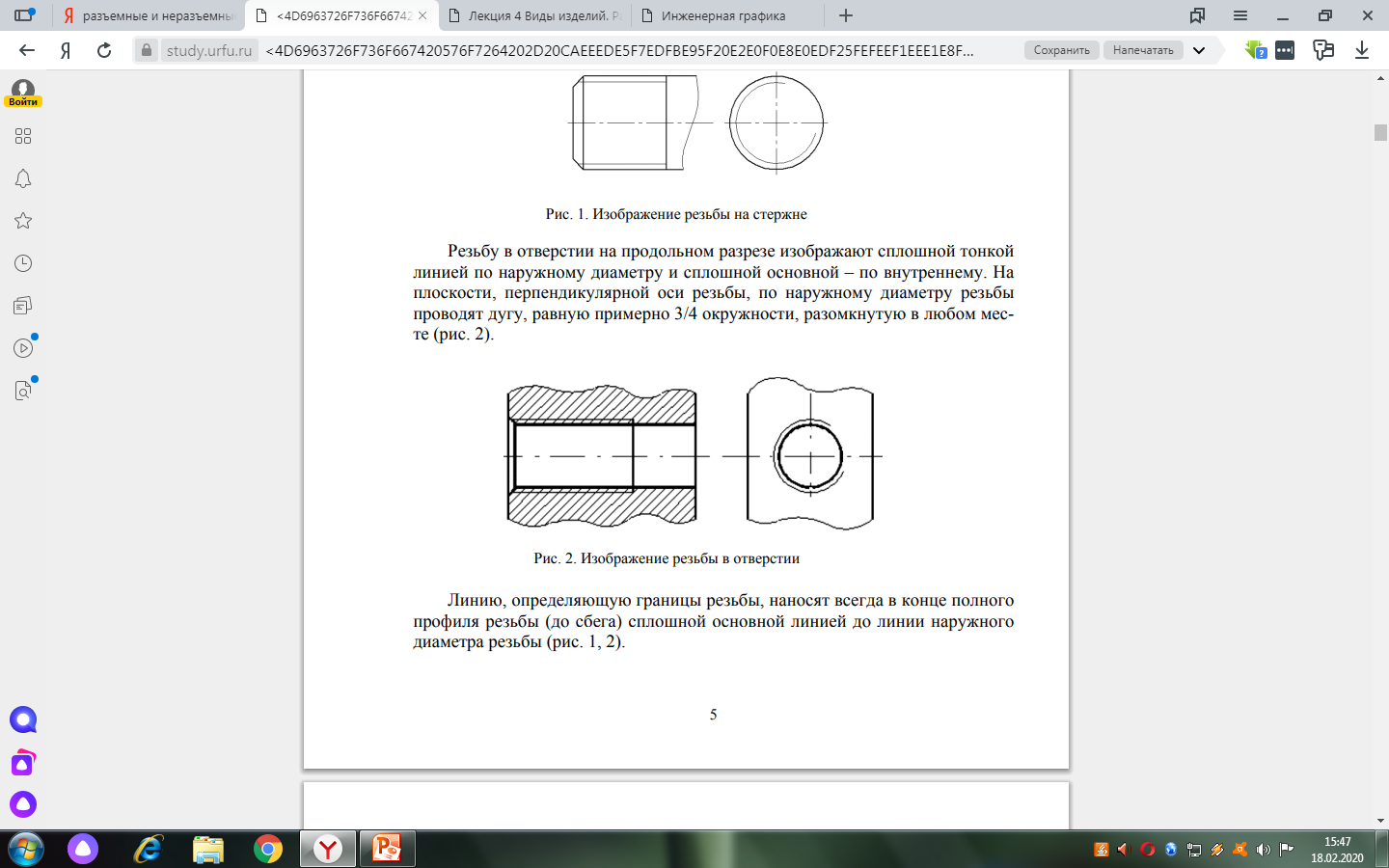 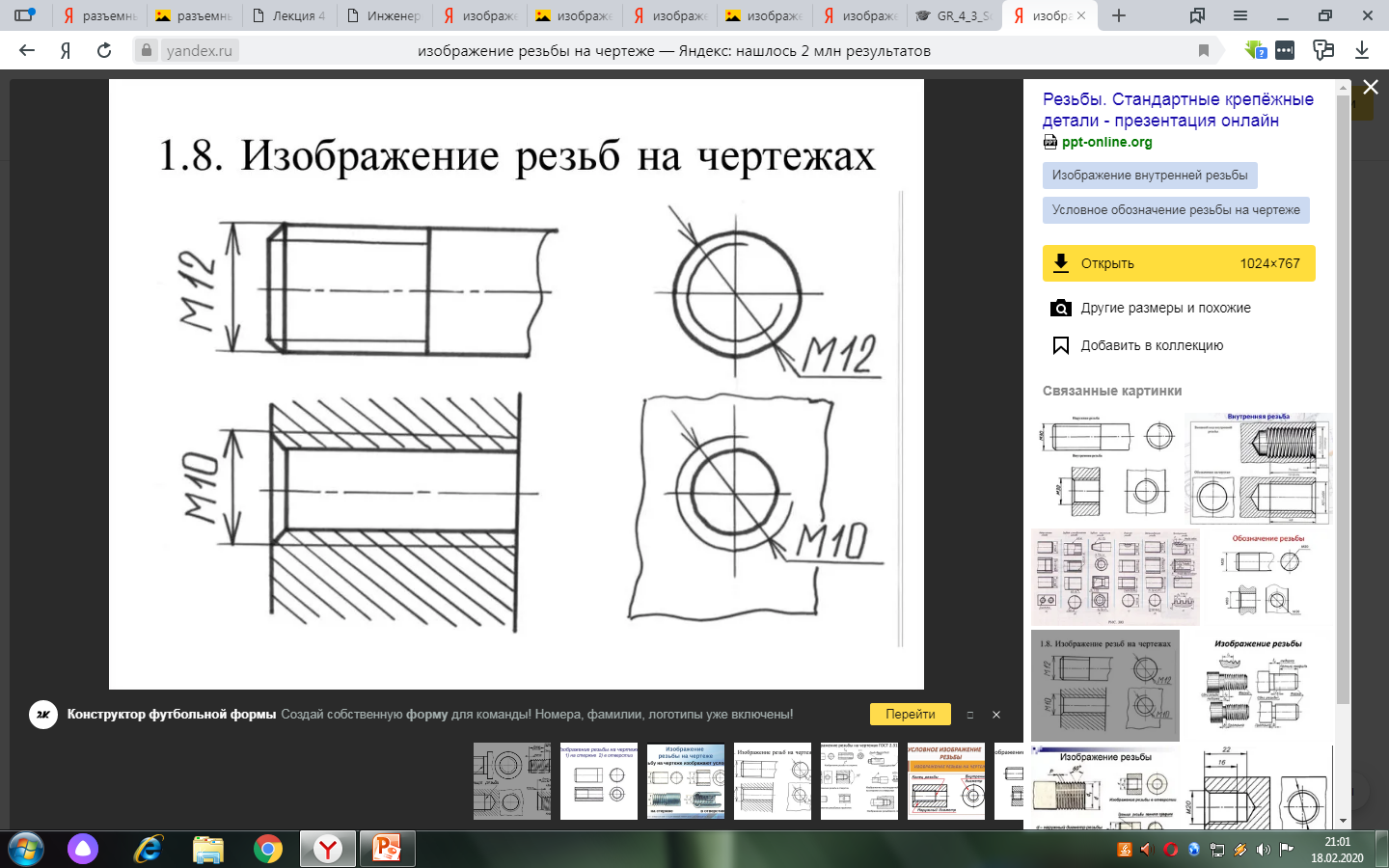 Крепёжные детали
детали для неподвижного соединения частей машин и конструкций. К ним обычно относят детали резьбовых соединений: болты, винты, шпильки, гайки,  шурупы, шайбы, шплинты, а также штифты.
Болт
- крепёжная  деталь для разъёмного соединения частей машин и сооружений в виде стержня с резьбой на одном конце и шести- или четырёхгранной головкой на другом.
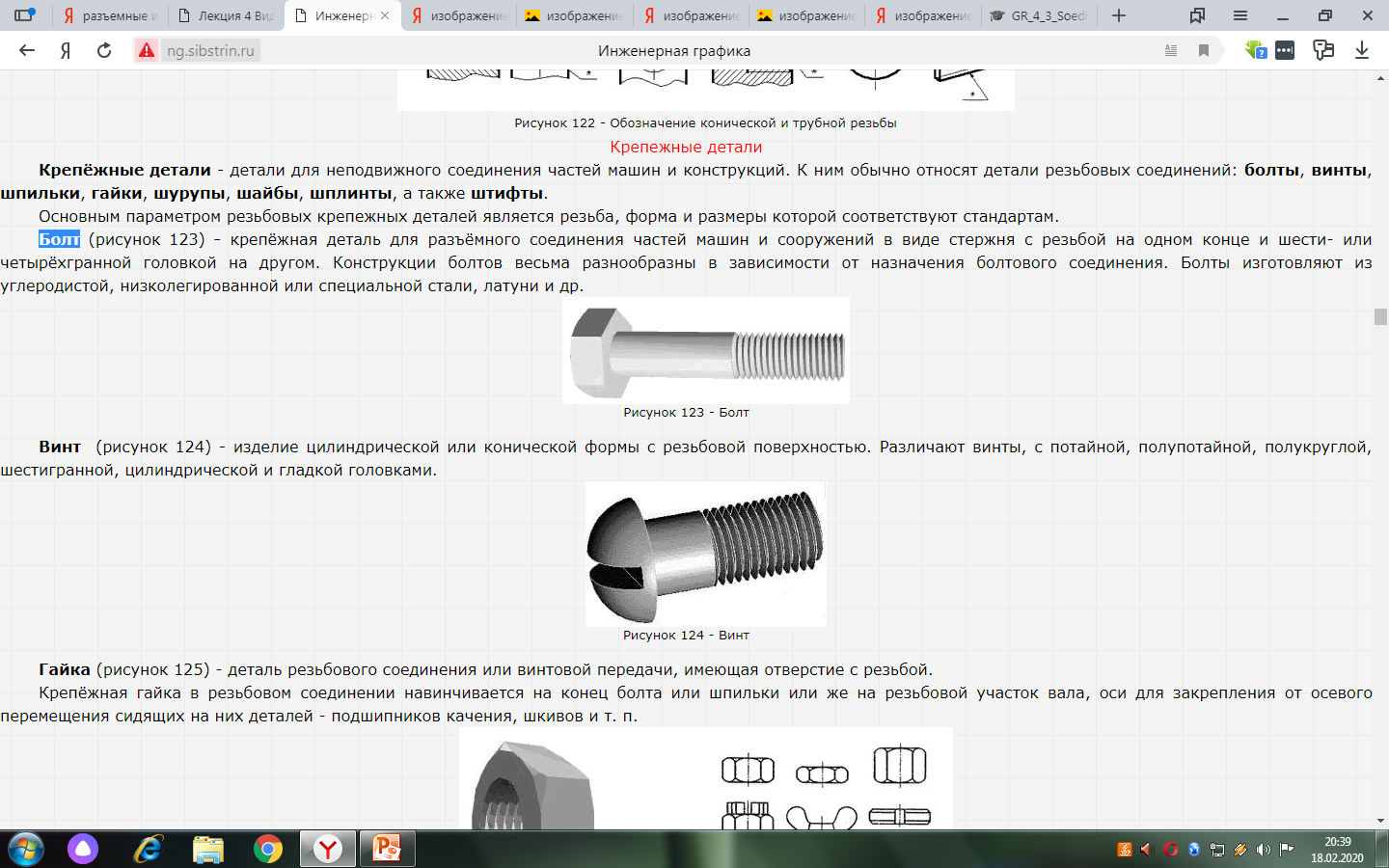 Винт 
- изделие цилиндрической или конической формы с резьбовой поверхностью. Различают винты, с потайной, полупотайной, полукруглой, шестигранной, цилиндрической и гладкой головками.
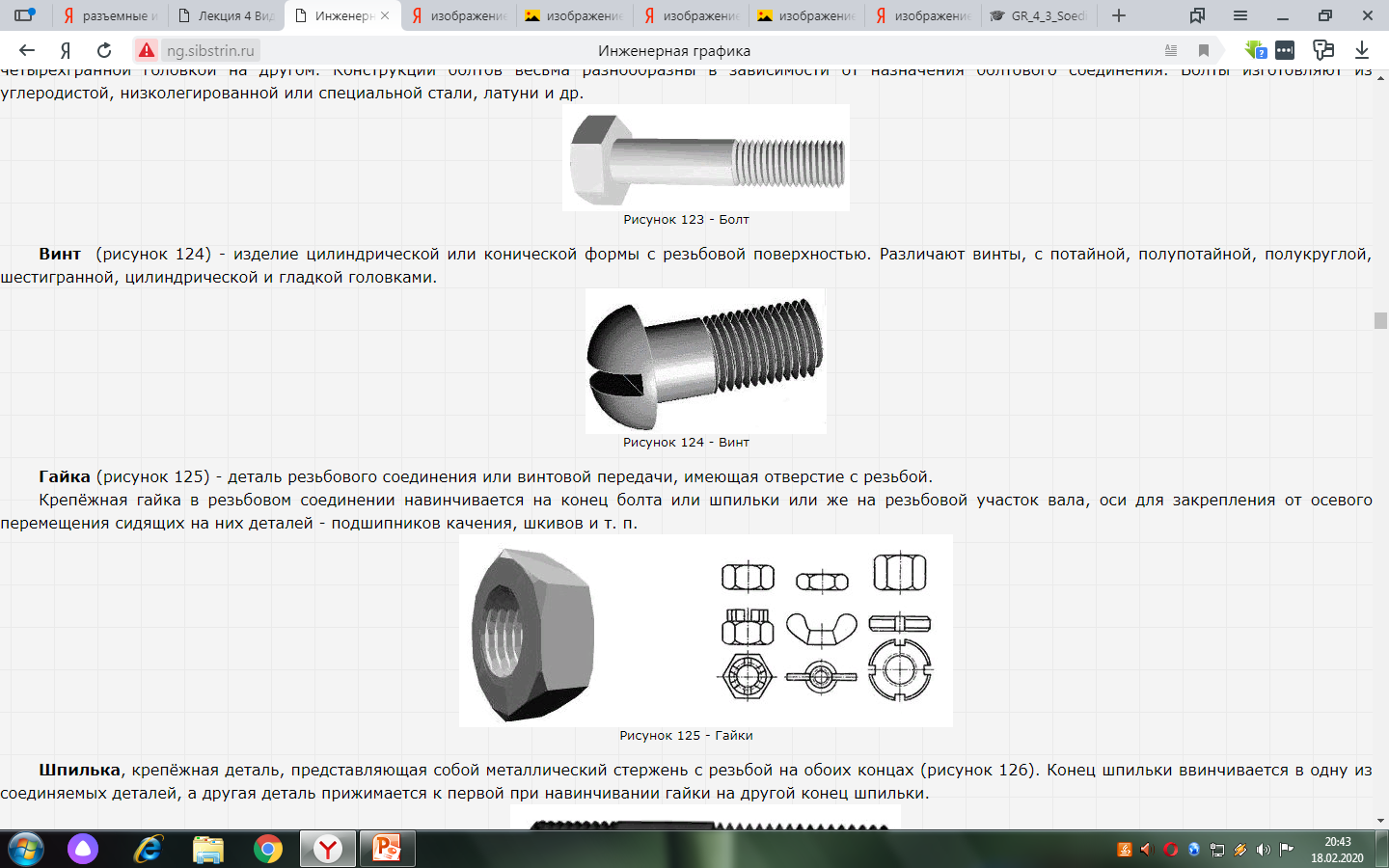 Шпилька
- крепёжная деталь, представляющая собой металлический стержень с резьбой на обоих концах. Конец шпильки ввинчивается в одну из соединяемых деталей, а другая деталь прижимается к первой при навинчивании гайки на другой конец шпильки.
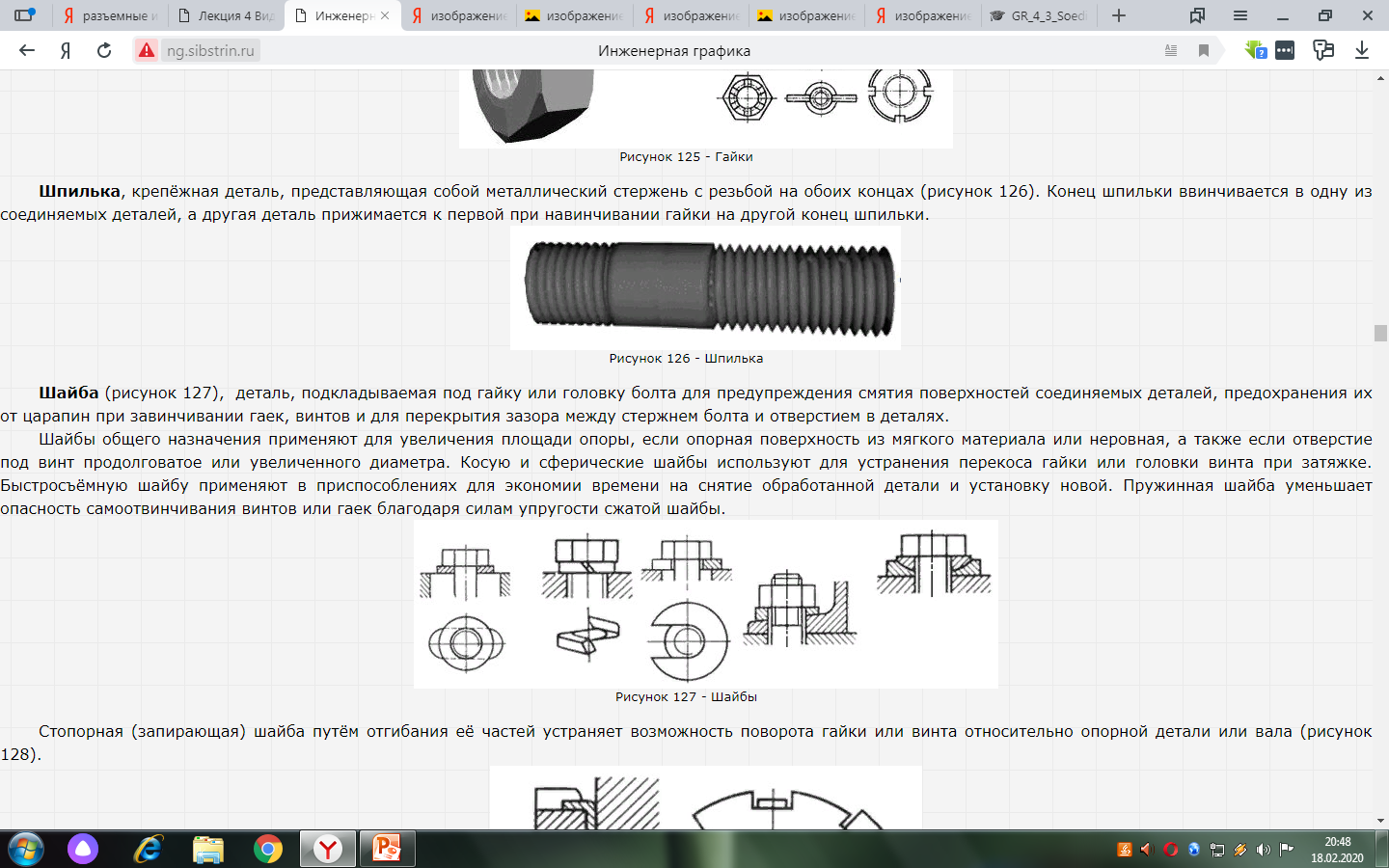 Разъемные соединения
Болтовые соединения
Болтовое соединение применяется для скрепления двух и более деталей и представляет собой сборочную единицу, состоящую из скрепляемых деталей, болта, гайки и шайбы.
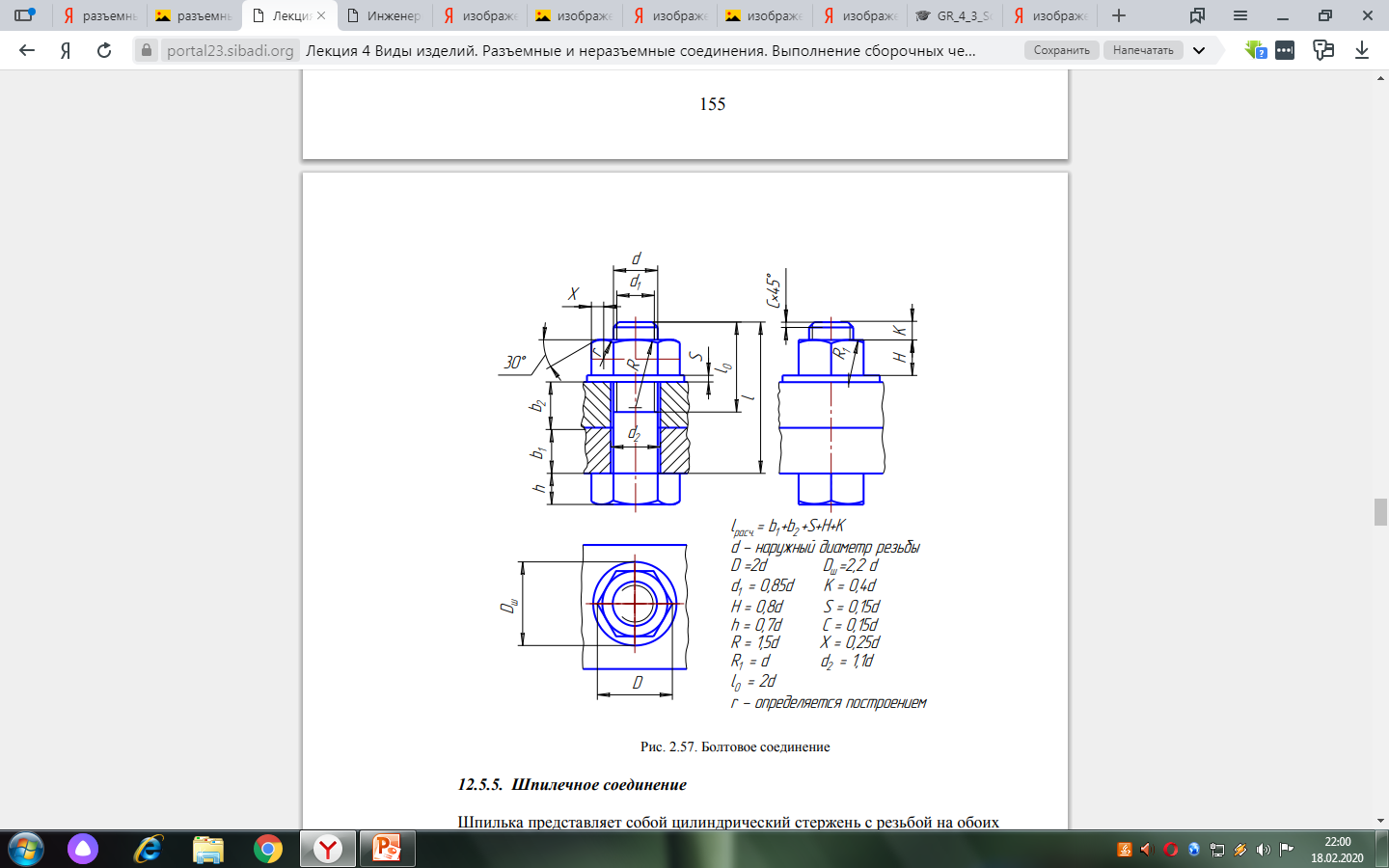 Шпилечное соединение
Шпилька представляет собой цилиндрический стержень с резьбой на обоих концах. В шпилечное соединение входят: шпилька, гайка, шайба и соединяемые детали. Изображение шпилечного соединения складывается из изображений деталей, перечисленных выше, и выполняется по тем же правилам, что и болтовое соединение 
Длина шпильки l (без ввинчиваемого конца) определяется аналогично длине болта: l расч = b + S + H + K , где

 b - толщина скрепляемой детали;
 S - толщина шайбы; 
H - высота гайки;
 K - запас резьбы на выходе из гайки.

 Полученную величину сравнивают со стандартными значениями длин шпилек и выбирают длину, ближайшую к расчетной. Длину нарезанной части гаечного конца вычисляют по формуле: l0 = S + H + K + 0,5d .
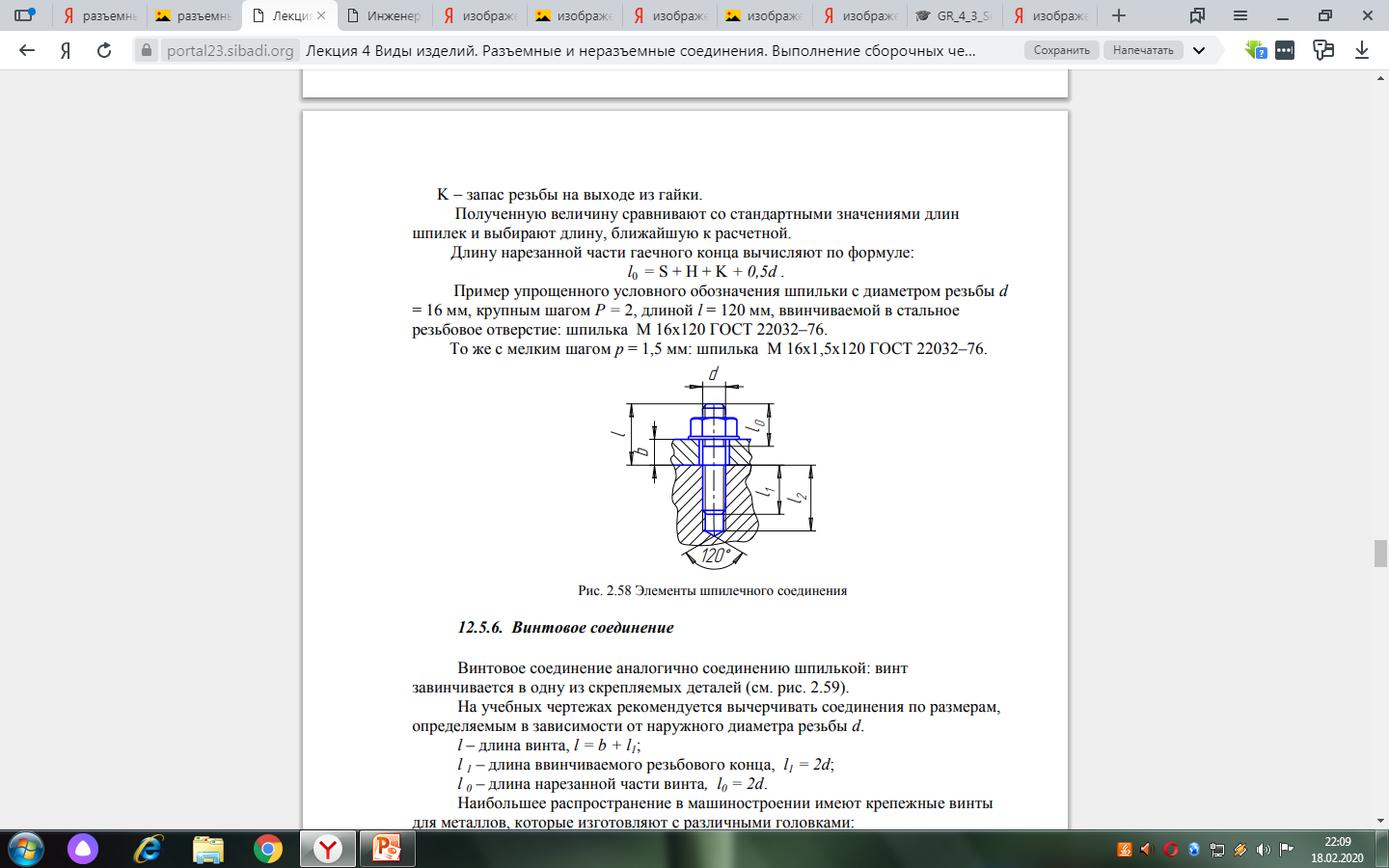 Винтовое соединение
Винтовое соединение аналогично соединению шпилькой: винт завинчивается в одну из скрепляемых деталей.
На учебных чертежах рекомендуется вычерчивать соединения по размерам, определяемым в зависимости от наружного диаметра резьбы.  

l – длина винта,
 l = b + l1; 
l 1 – длина ввинчиваемого
 резьбового конца, l1 = 2d;
 l 0 – длина нарезанной 
части винта,  l0 = 2d.
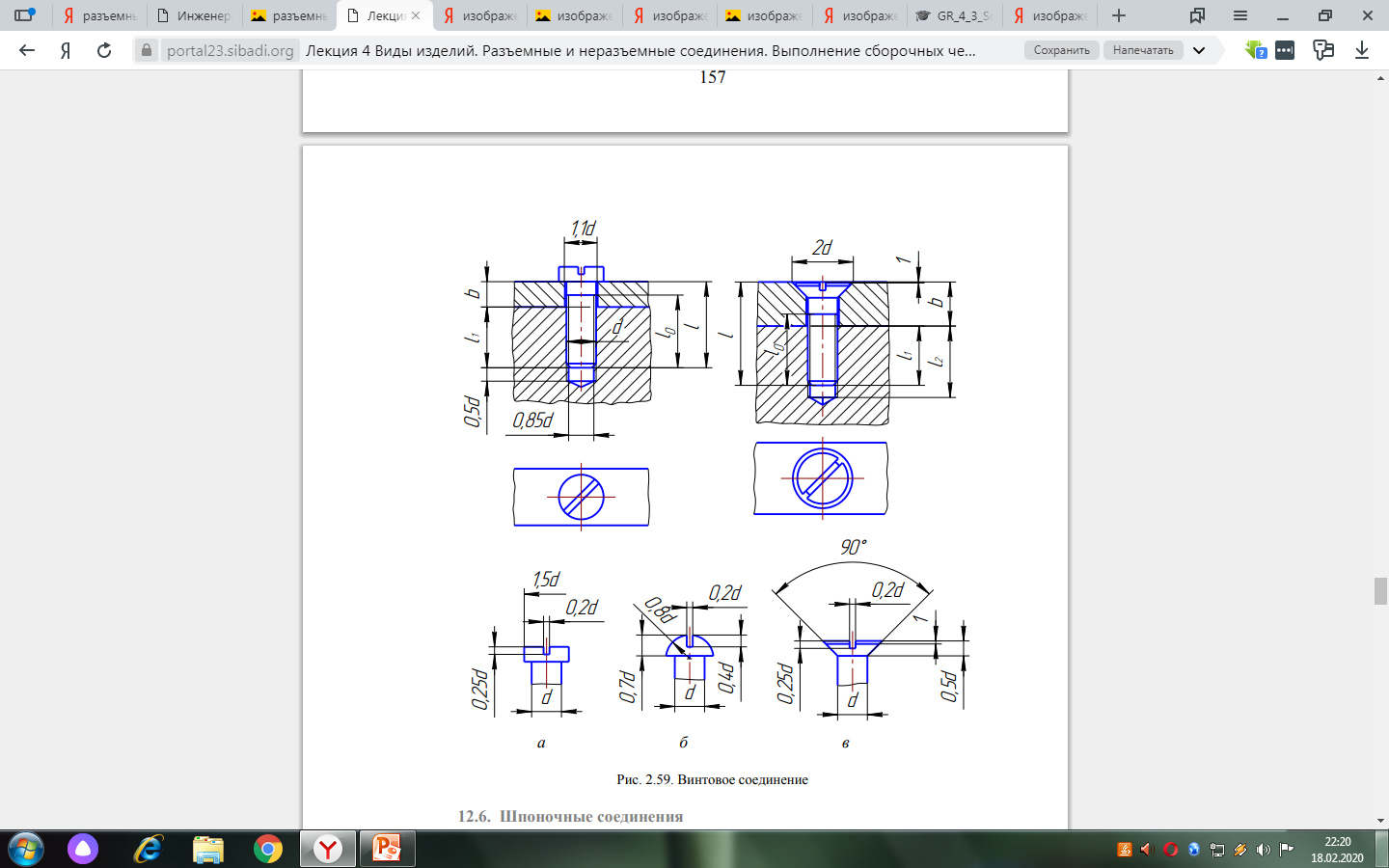 Шпоночные соединения
Шпоночное соединение состоит, как правило, из вала, зубчатого колеса (или шкива) и шпонки. Наиболее распространенными являются шпонки призматические и сегментные.
Шпонка призматическая






Условное обозначение шпонки

Шпонка призматическая с размерами: b =18 мм; h = 11 мм; l=100 мм:
   шпонка 18х11х100 ГОСТ 23360–78.
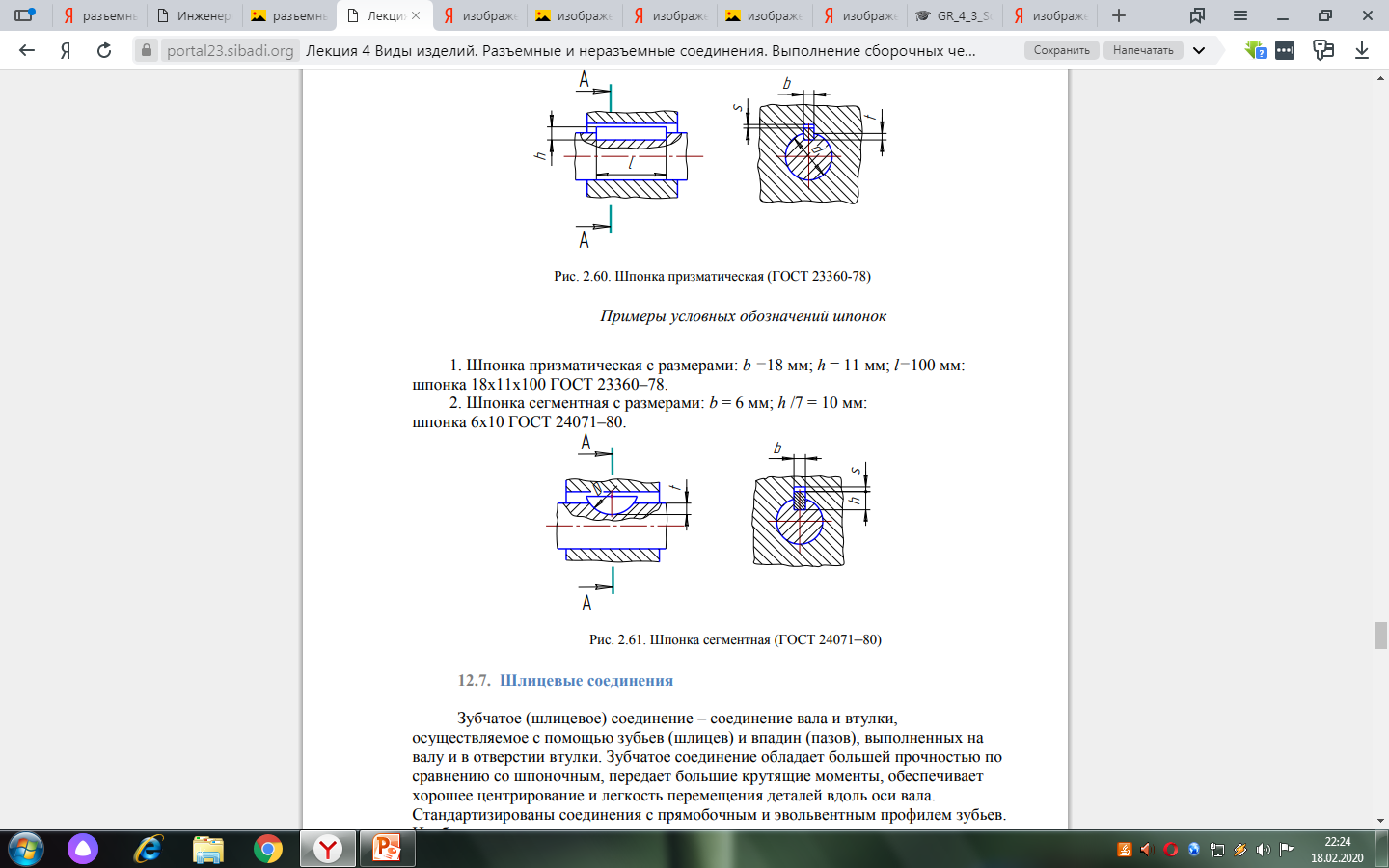 Шпонка сегментная










Условное обозначение шпонки

Шпонка сегментная с размерами: b = 6 мм; h /7 = 10 мм:
 шпонка 6х10 ГОСТ 24071–80.
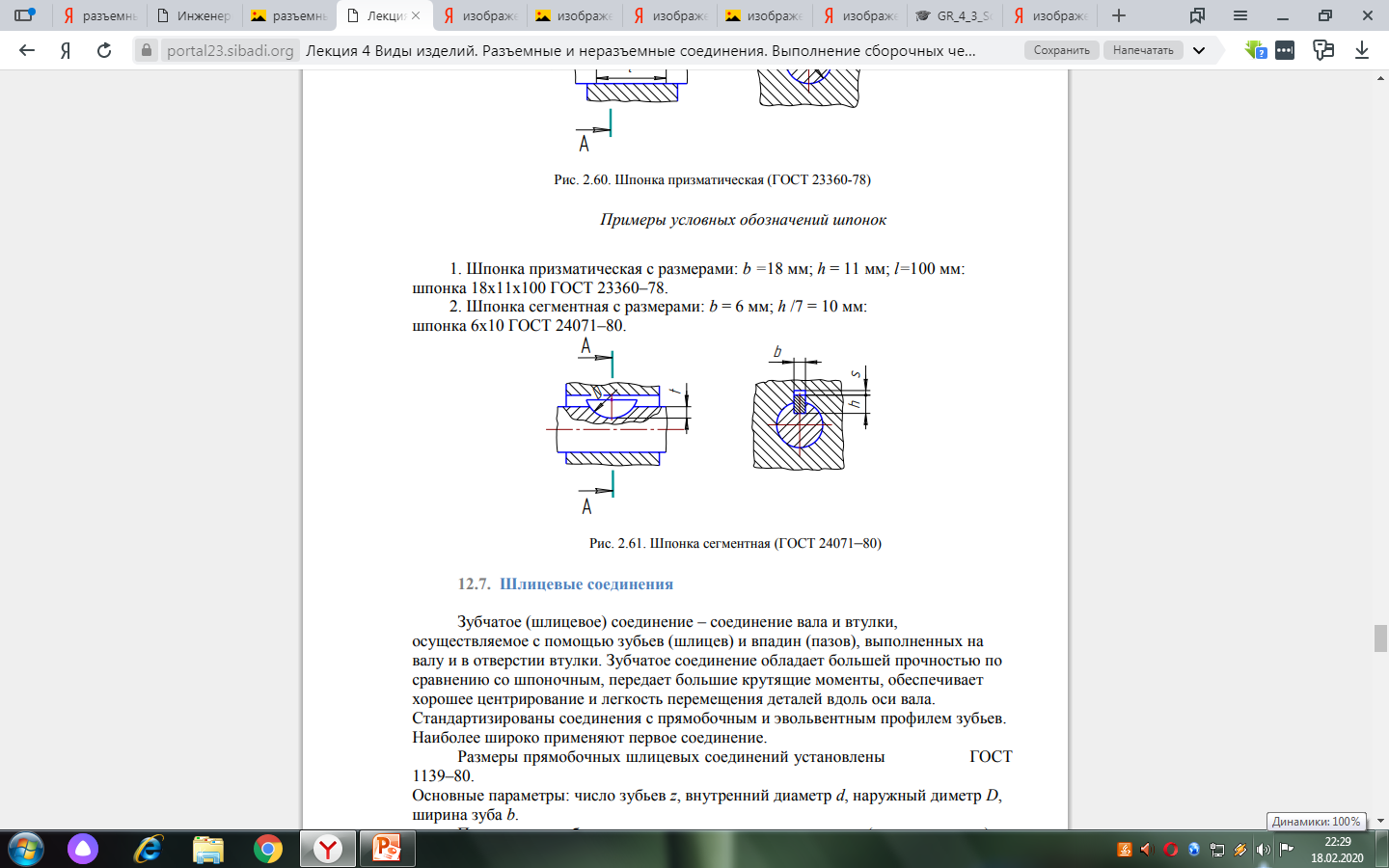 Шлицевые соединения изучить самостоятельно
Сварные соединения
Сварным соединением называют неразъёмное соединение, выполненное сваркой.
Сварка – процесс  получения неразъёмного соединения деталей путем местного нагрева их до расплавленного или пластичного состояния. 
В зависимости от расположения свариваемых деталей различают следующие виды соединений:
1) стыковое соединение (С) - сварное  соединение элементов, расположенных в одной плоскости или на одной поверхности;
 2) тавровое соединение (Т) – сварное  соединение, в котором к боковой поверхности одного элемента примыкает под углом и приварен торцом другой элемент; 
3) угловое соединение (У) – сварное  соединение двух элементов, расположенных под прямым углом и свариваемых в месте примыкания их углов; 
4) нахлесточное соединение (Н) - сварное  соединение, в котором свариваемые элементы расположены параллельно и перекрывают друг друга.
Шов сварного соединения, независимо от способа сварки, условно изображают:
видимый - сплошной основной линией;
невидимый - штриховой линией.
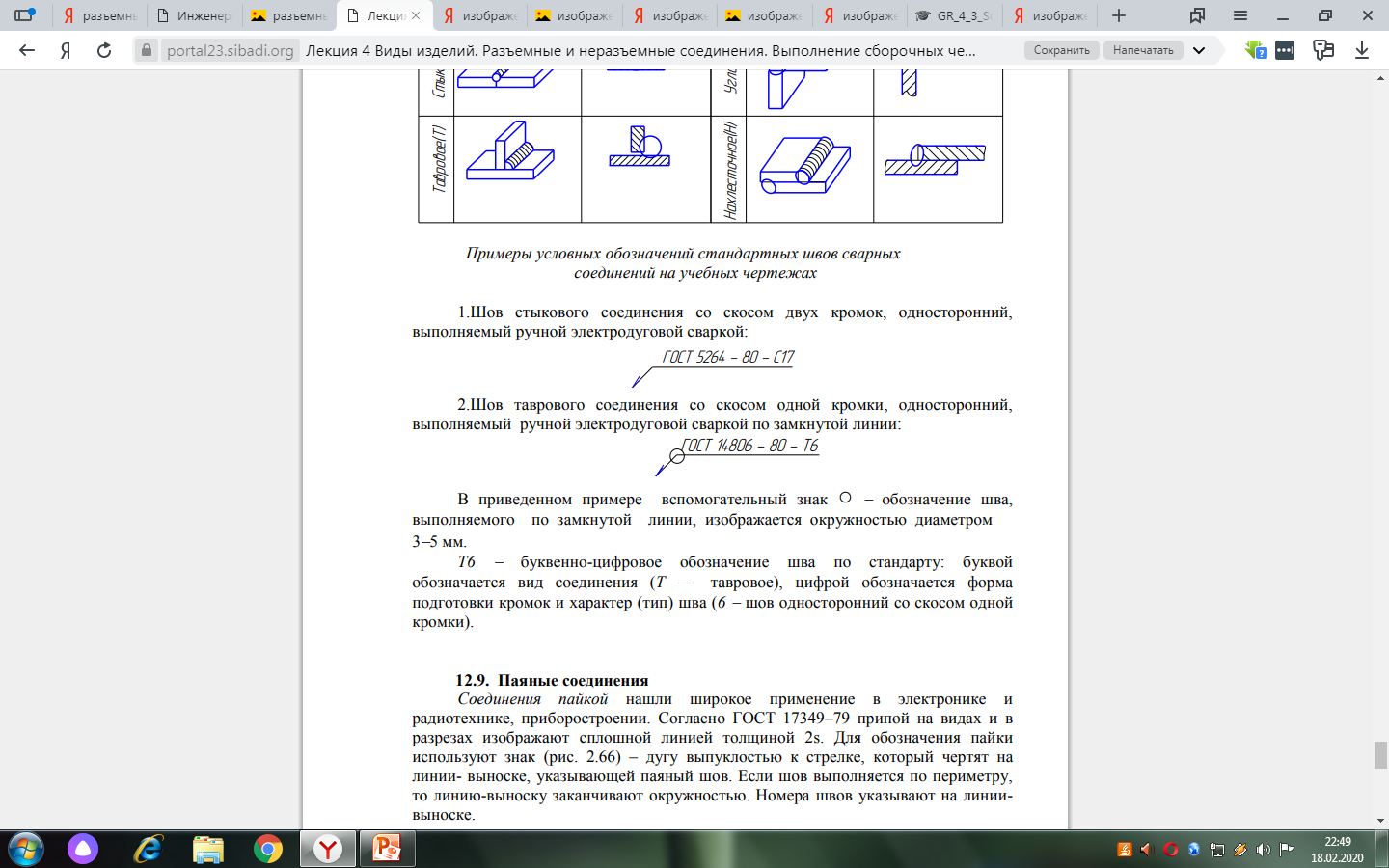 Паяные соединения
Паяное соединение деталей – это неразъемное соединение деталей, полученных с помощью пайки.
Пайка - это процесс соединения материалов, находящихся в твёрдом состоянии, расплавленным припоем.
Клеевые соединения
Клеевые соединения позволяют соединять разнородные материалы. 

Условное обозначение паяных и клееных соединений
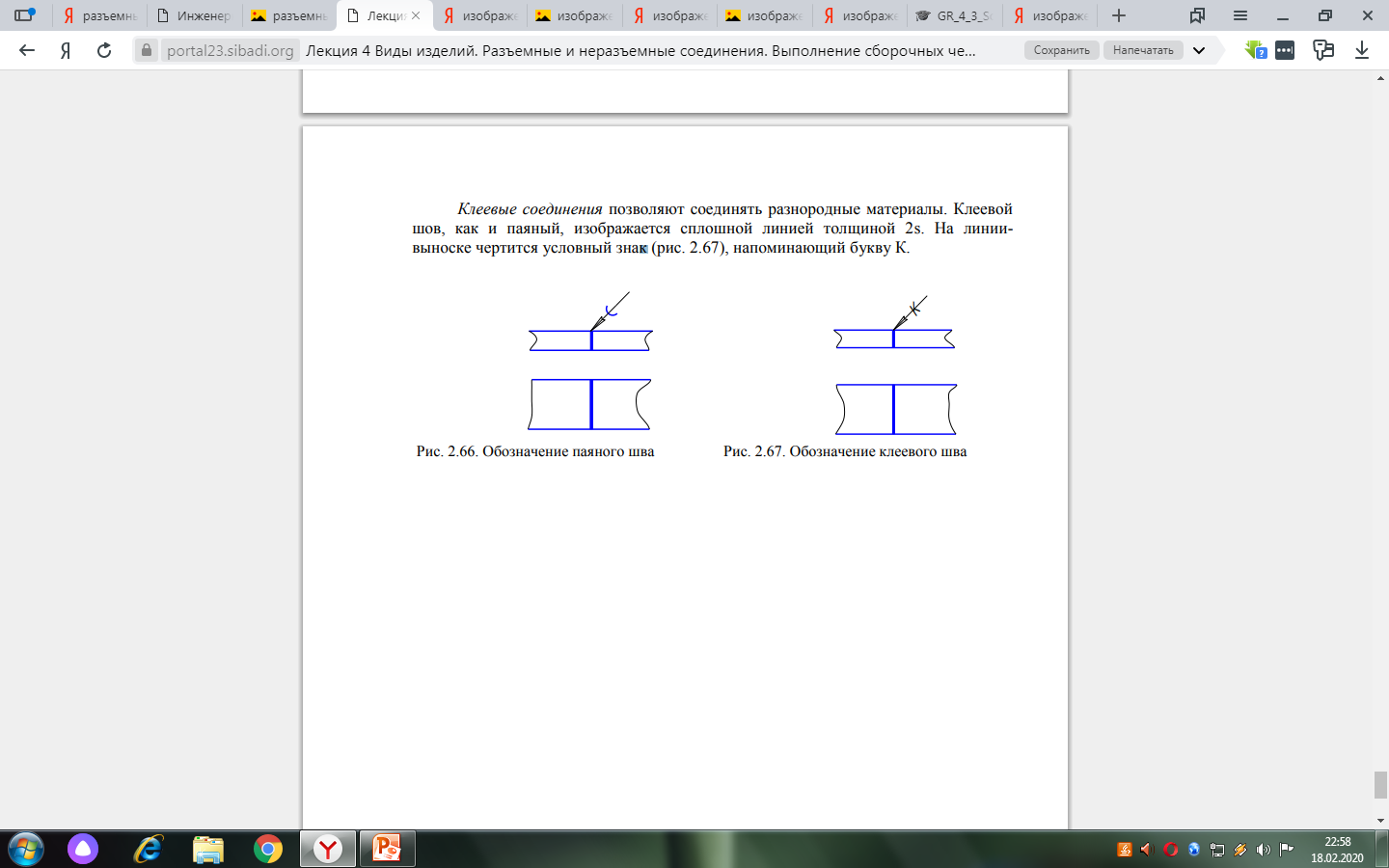 Графическая работа №2 «Привод»
Шифр МЧ.02.№ варианта
Формат А2. Спецификация – на стандартных бланках
     формата А4
Масштаб 1:1
Содержание работы.
Выполнить учебный сборочный чертеж и спецификацию.
Для построения чертежа необходимо выполнить:
 расчет и построение изображения болтового соединения,
расчет и построение изображения шпилечного соединения,
расчет и построение изображения винтового соединения,
изображение шпоночного соединения,
изображение шлицевого вала,
нанесение размеров и номеров позиций на сборочном чертеже,
составление спецификации.
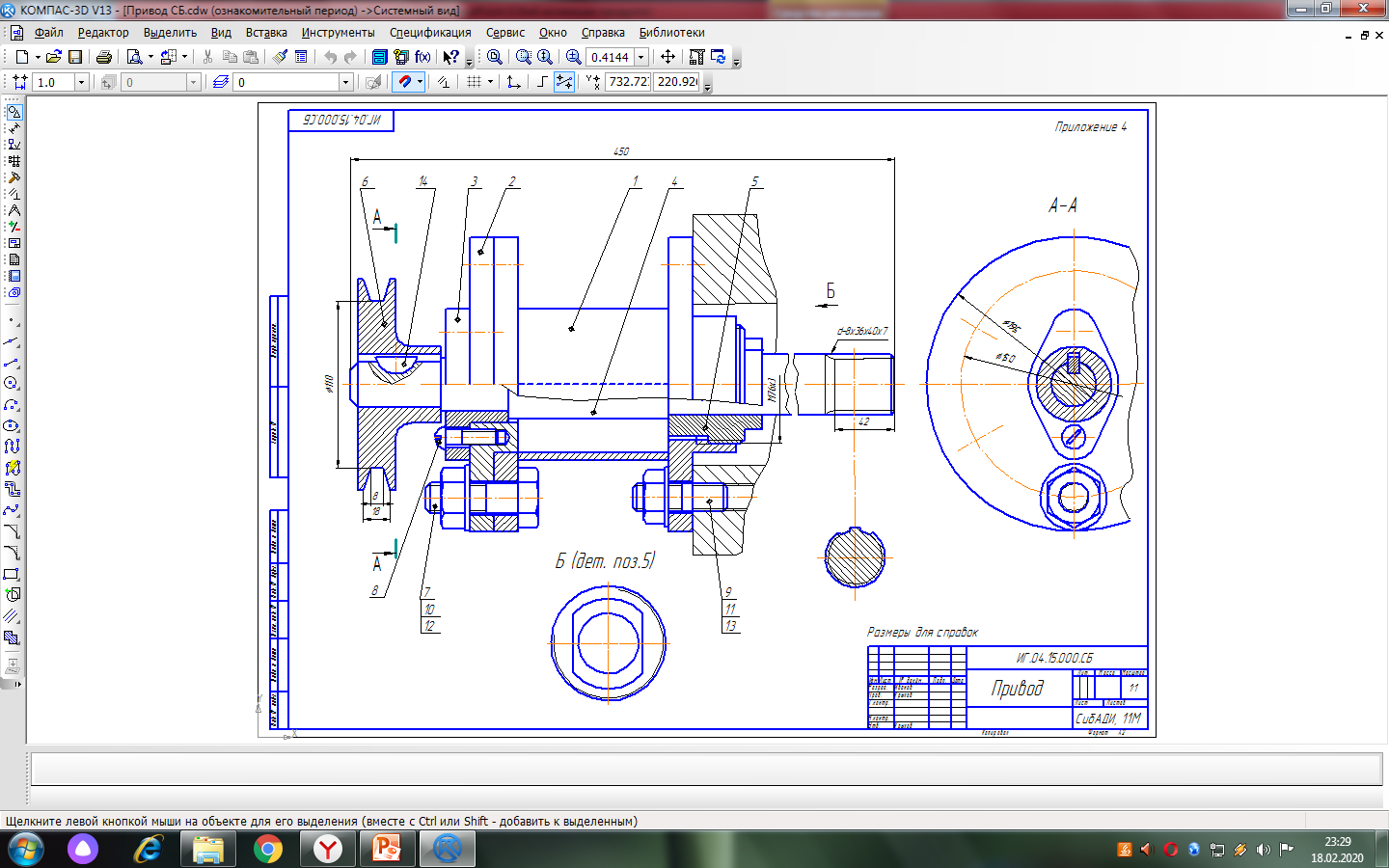 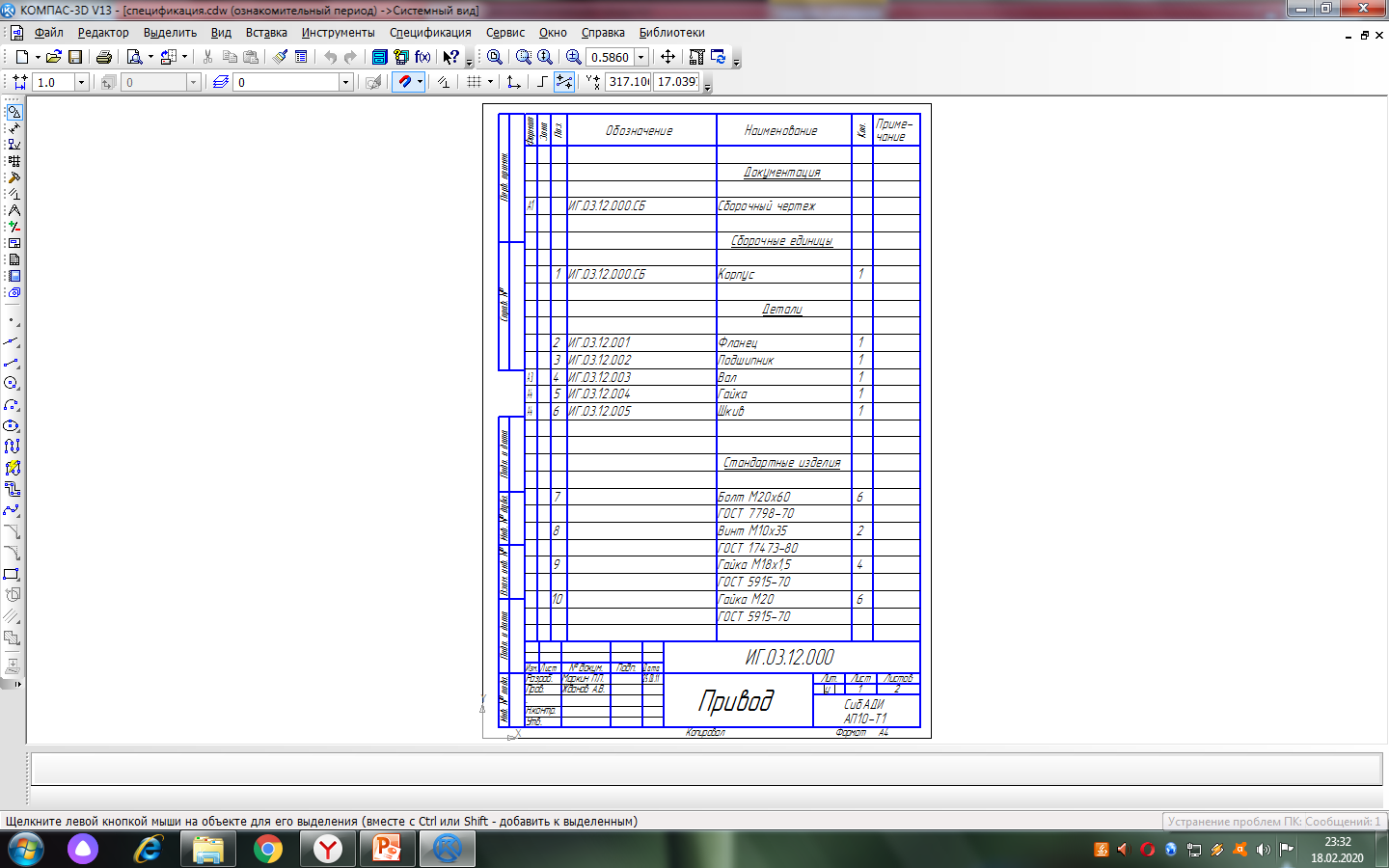 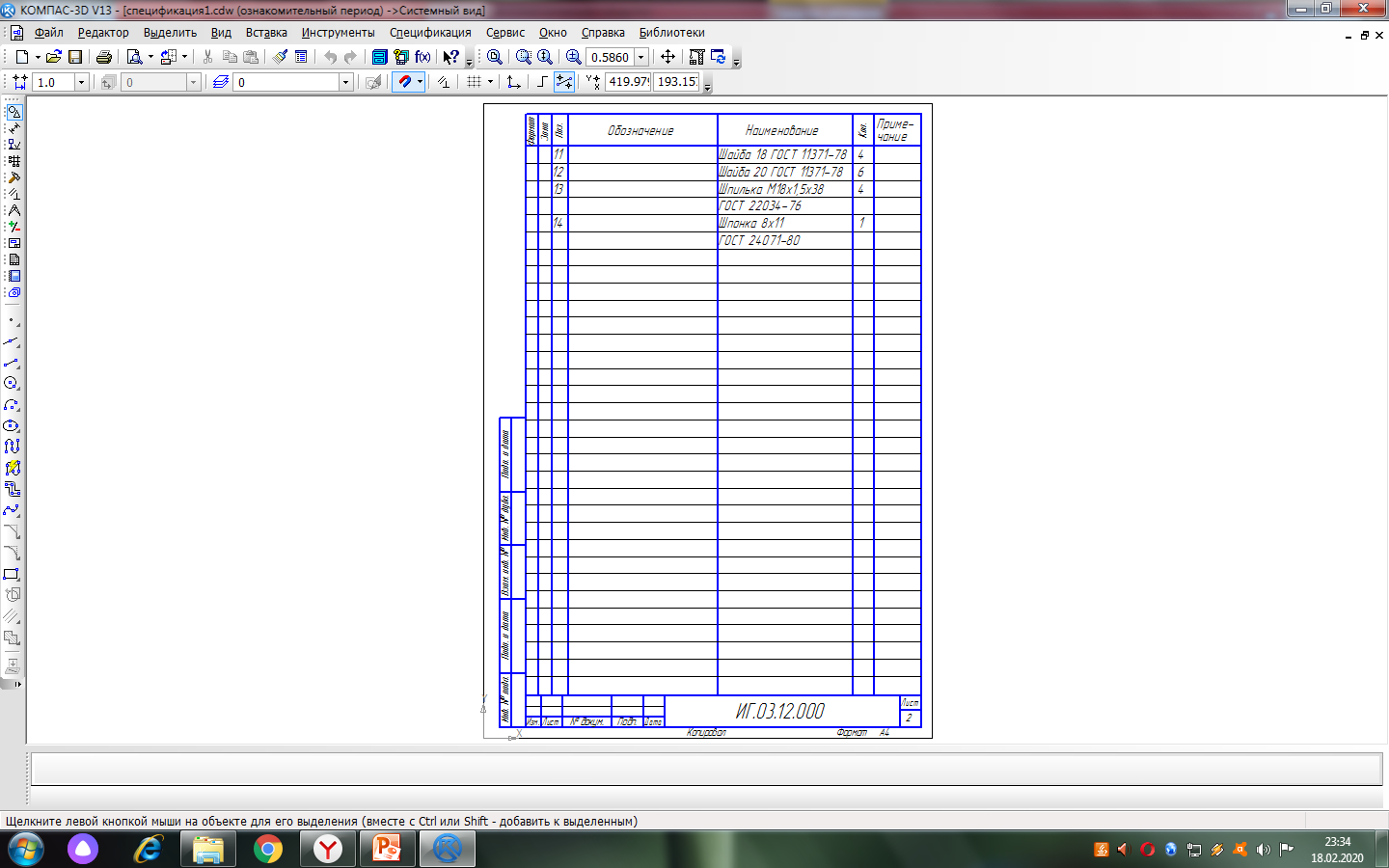